Steinar Holden

Makroøkonomi
Del 2 - Økonomisk aktivitet og økonomisk politikk
Kapittel 5

Økonomisk
aktivitet på kort sikt
Figur 5.1 Multiplikatoreffekten
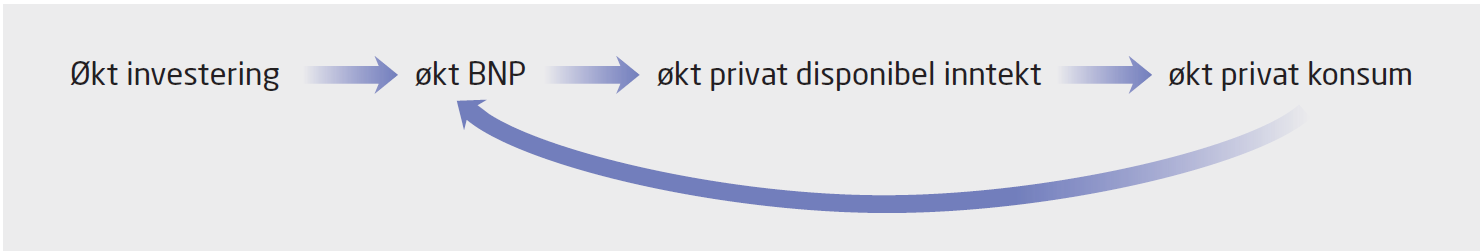 Figur 5.2 Likevekt i modellen
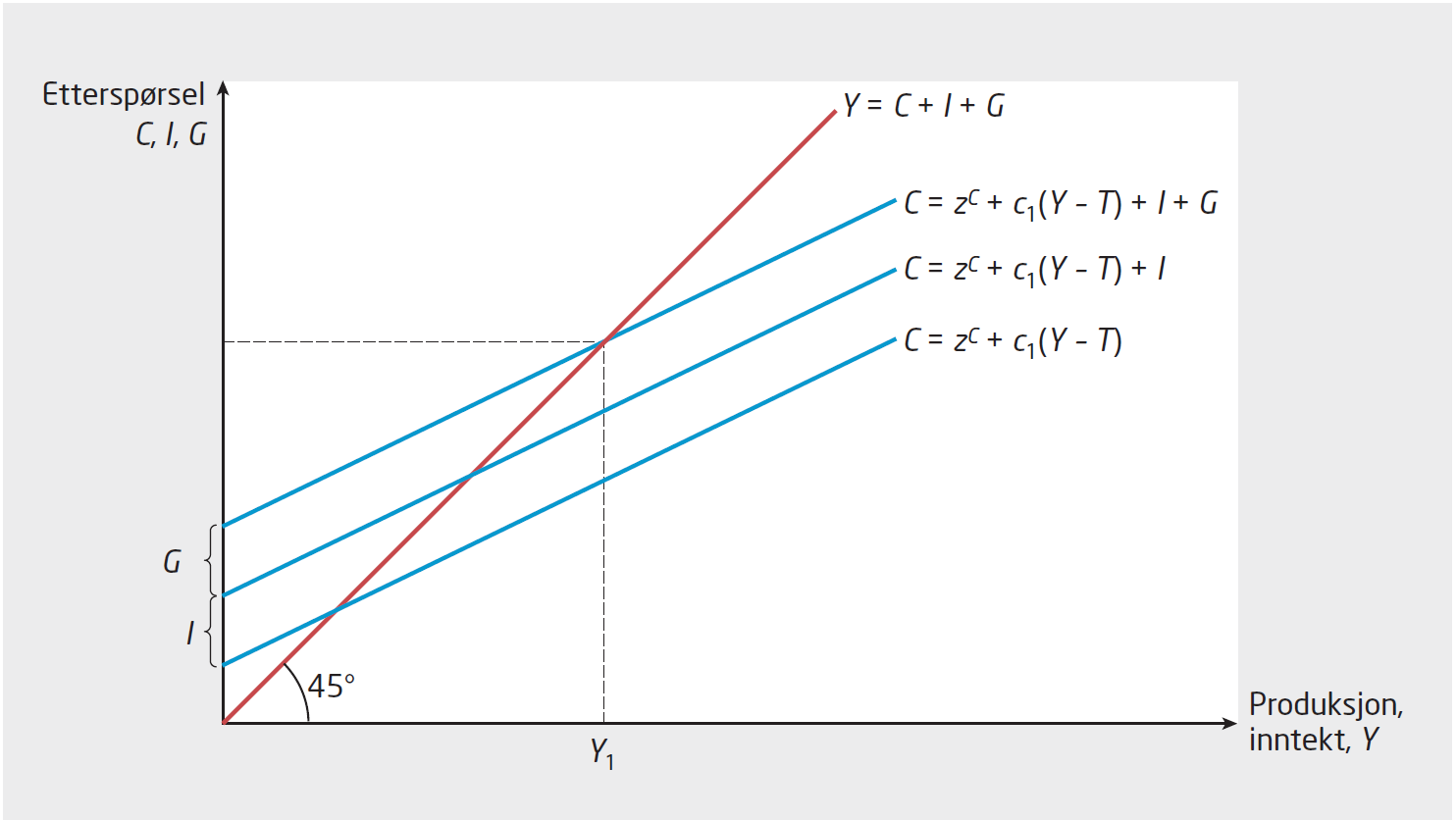 Figur 5.3 Virkning av økte investeringer, ΔI > 0
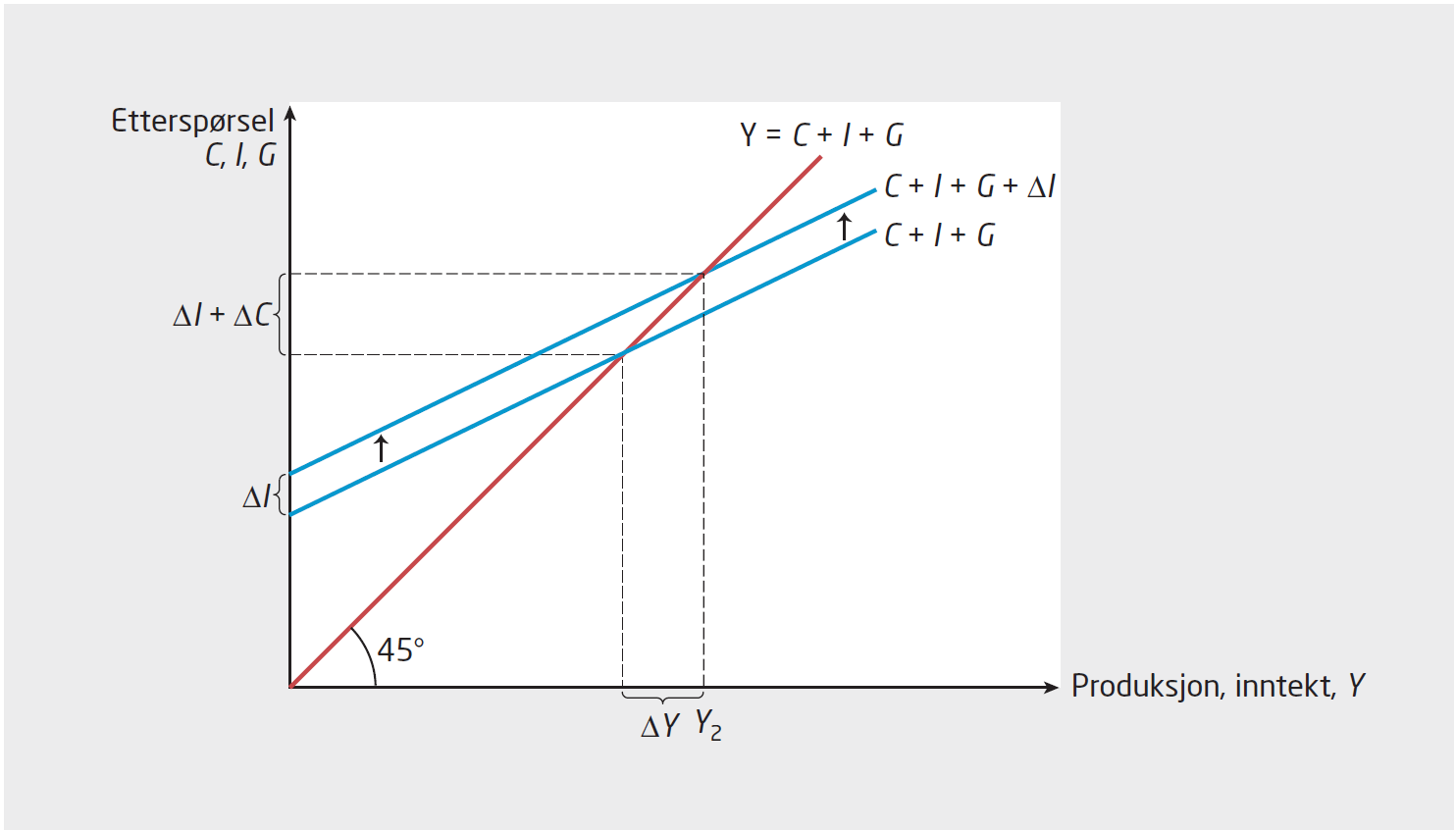 Figur 5.4 Prosessen mot likevekt
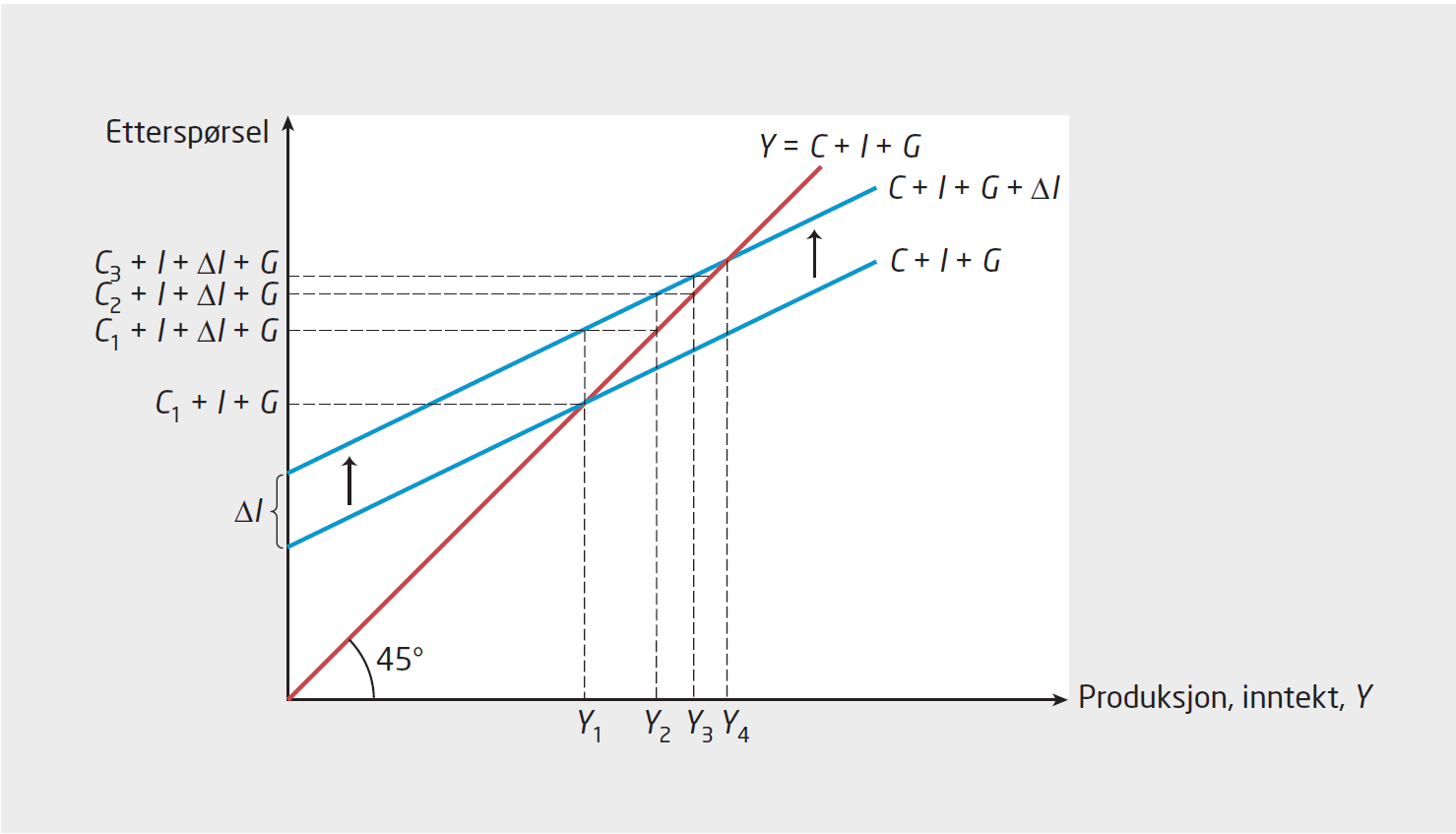 Figur 5.5 Økt sparevilje fører til at sparefunksjonen skifter opp
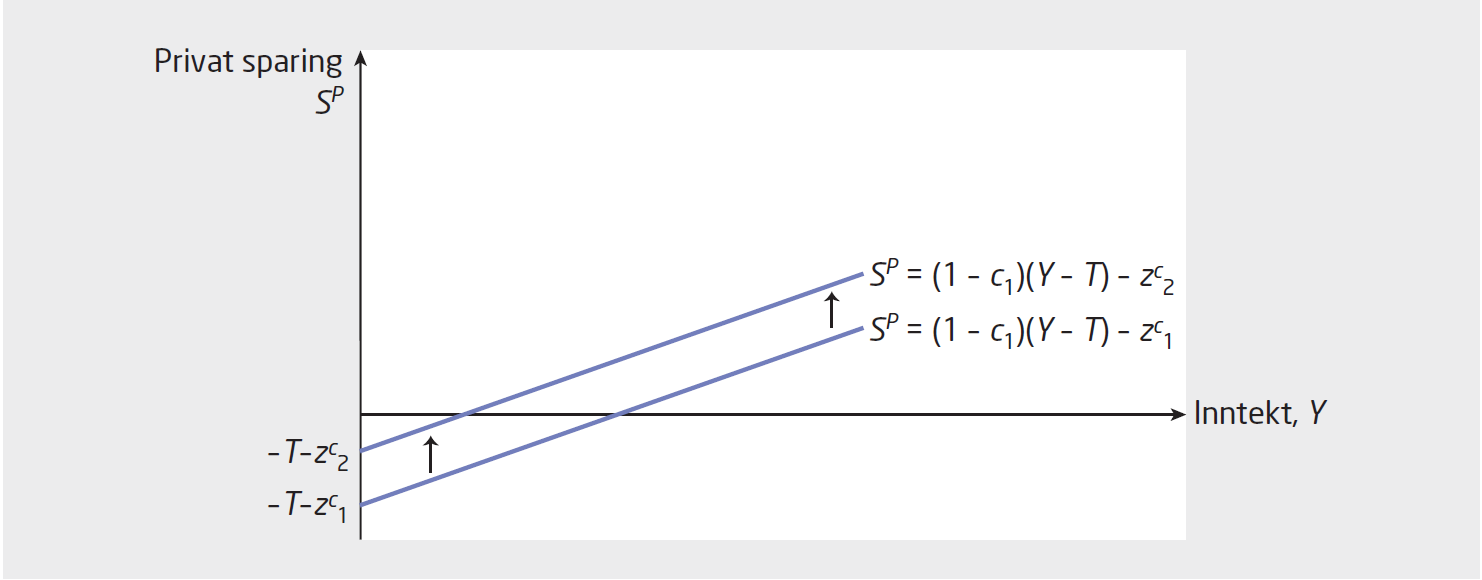 Figur 5.6 Økt sparevilje fører til at BNP reduseres, men sparingen endres ikke
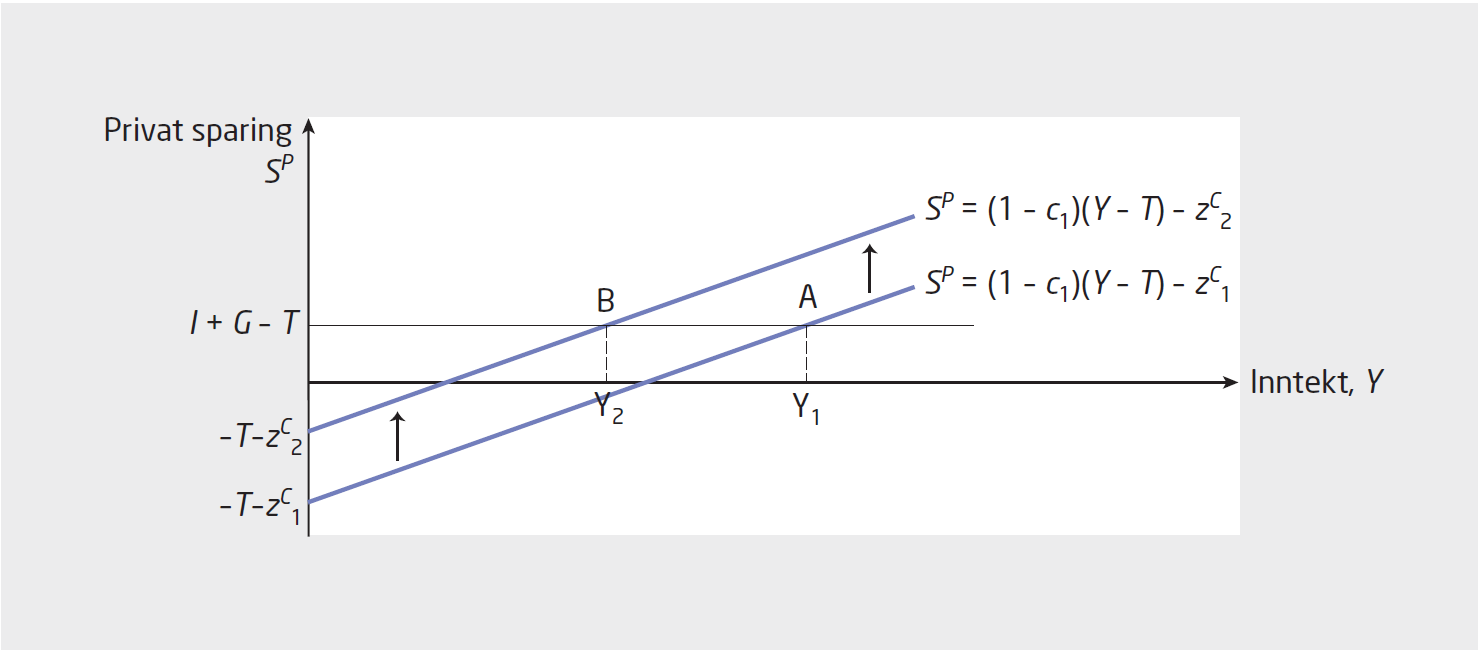 Figur 5.7a Privat konsum og private fastlandsinvesteringer
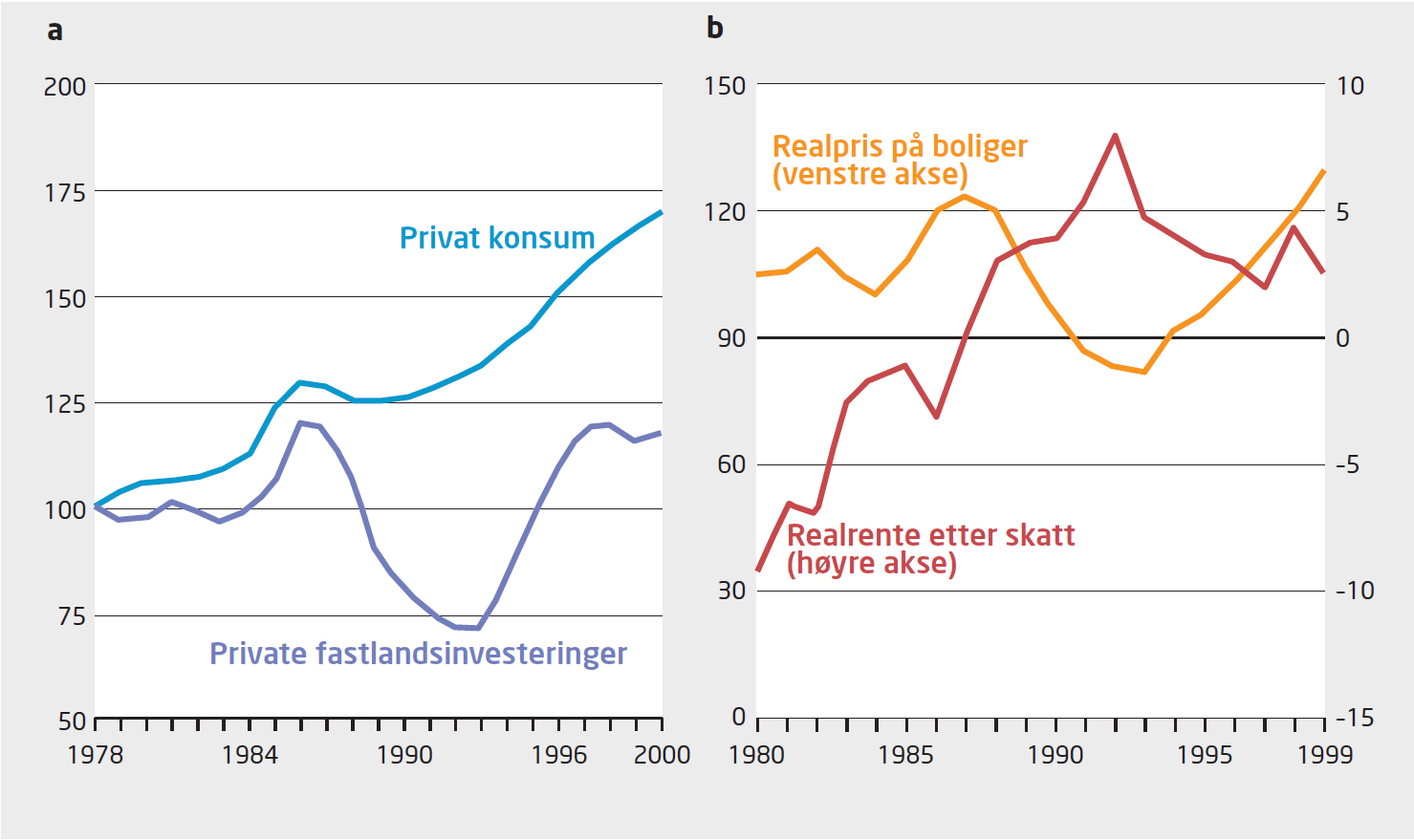 Figur 5.7b Realpris på boliger og realrente etter skatt
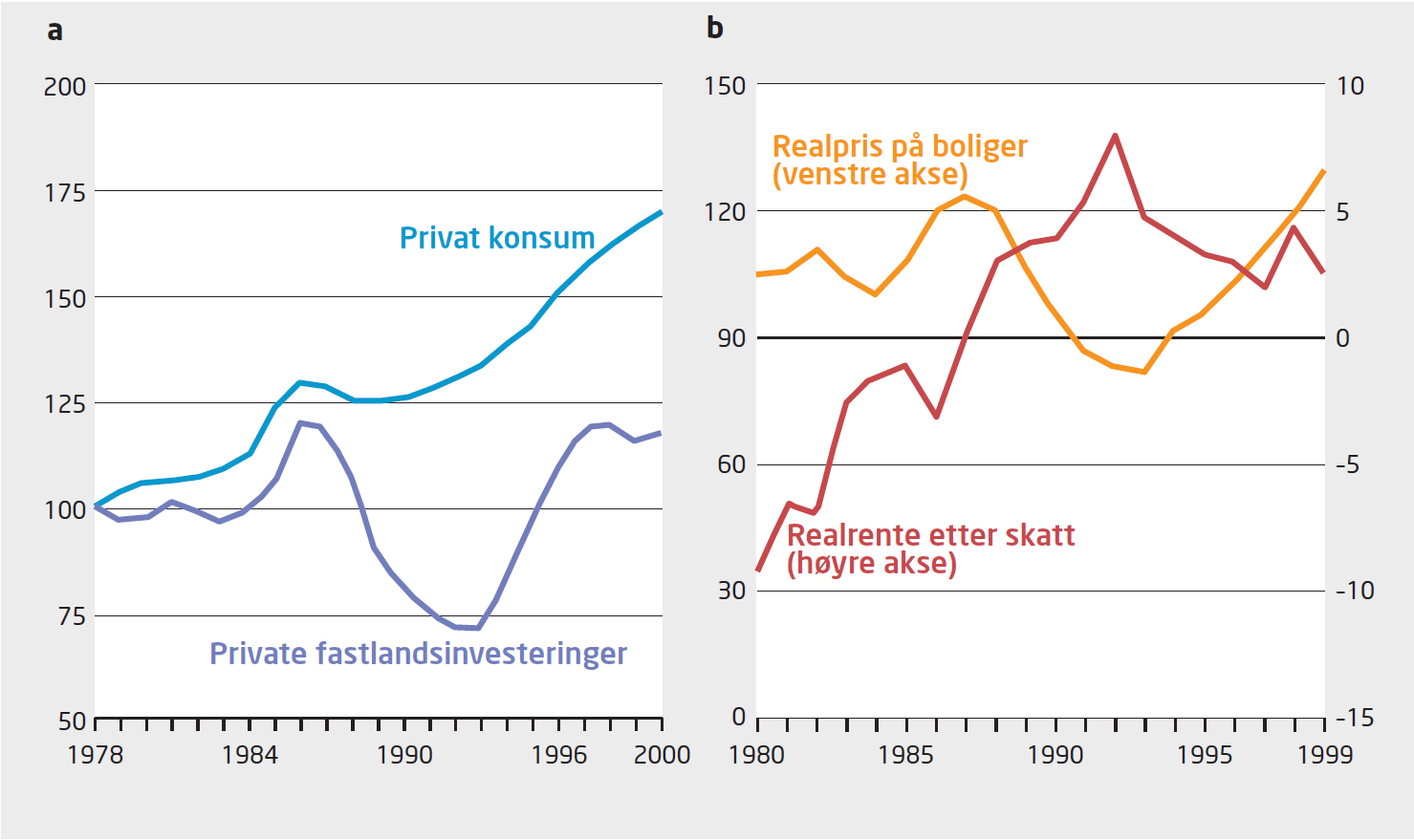 Kapittel 6

Konjunkturer og
økonomisk aktivitet
Figur 6.1 Virkningene av et negativt sjokk i Keynesmodellen
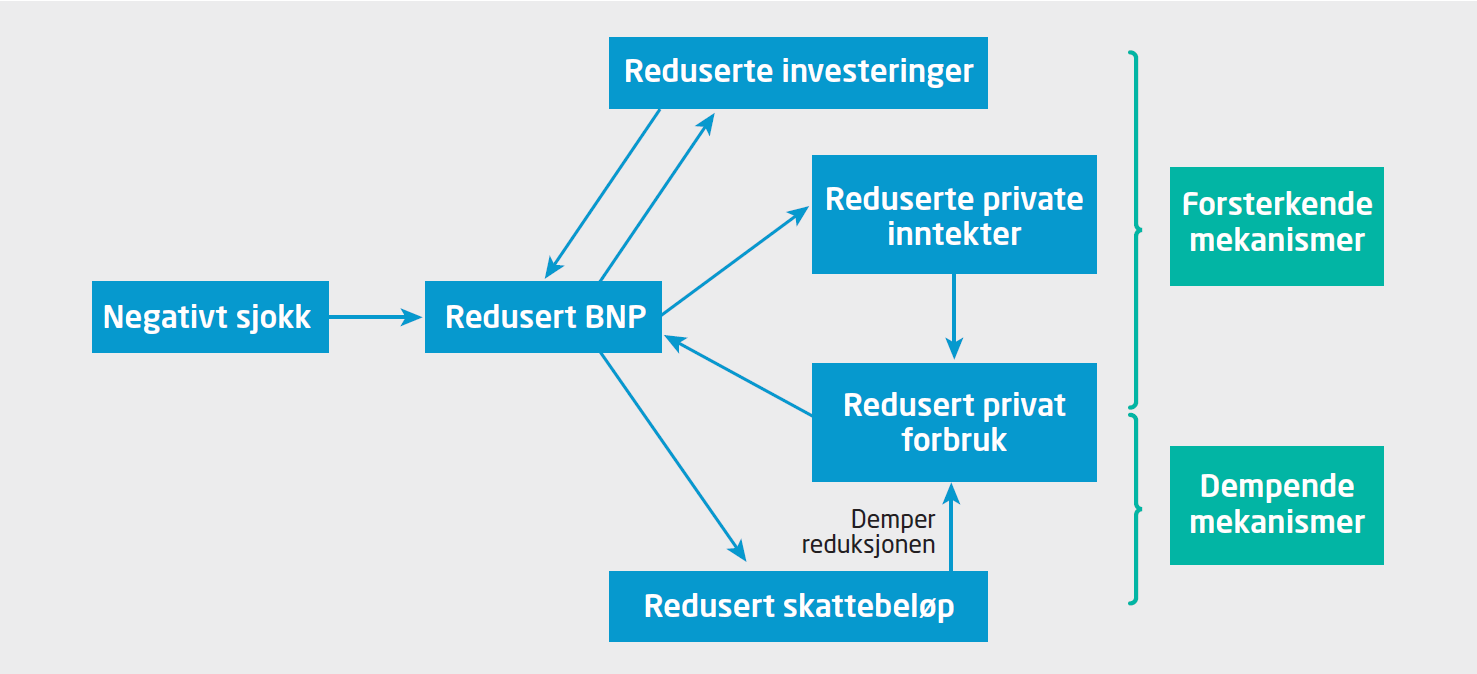 Figur 6.2 Dekomponering av BNP-veksten i Norge 2006–2016
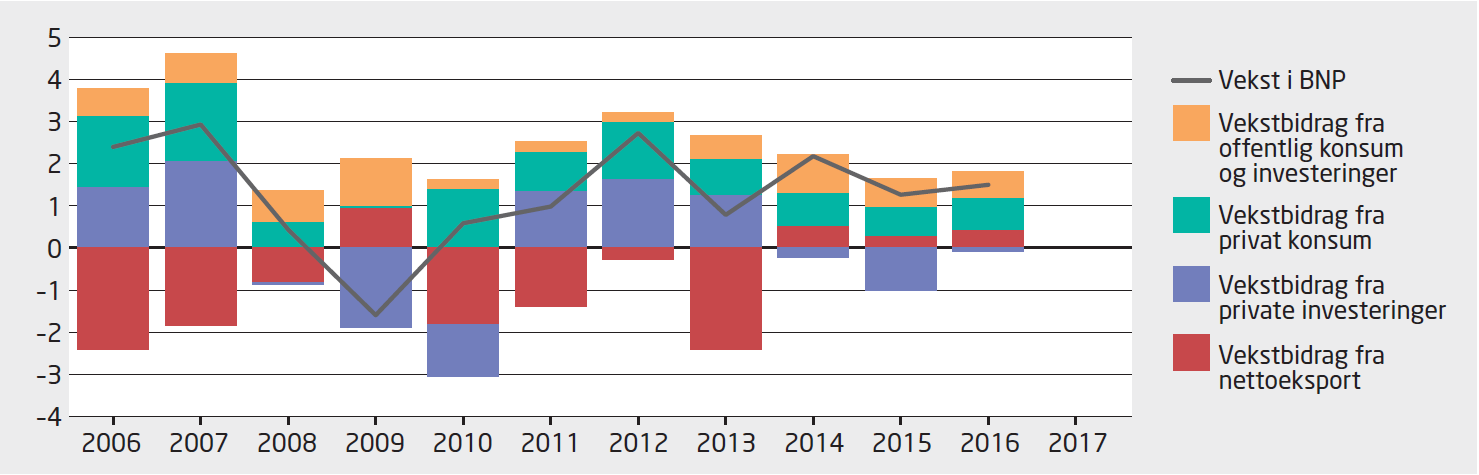 Figur 6.3 Automatisk og aktiv stabilisering i modellen
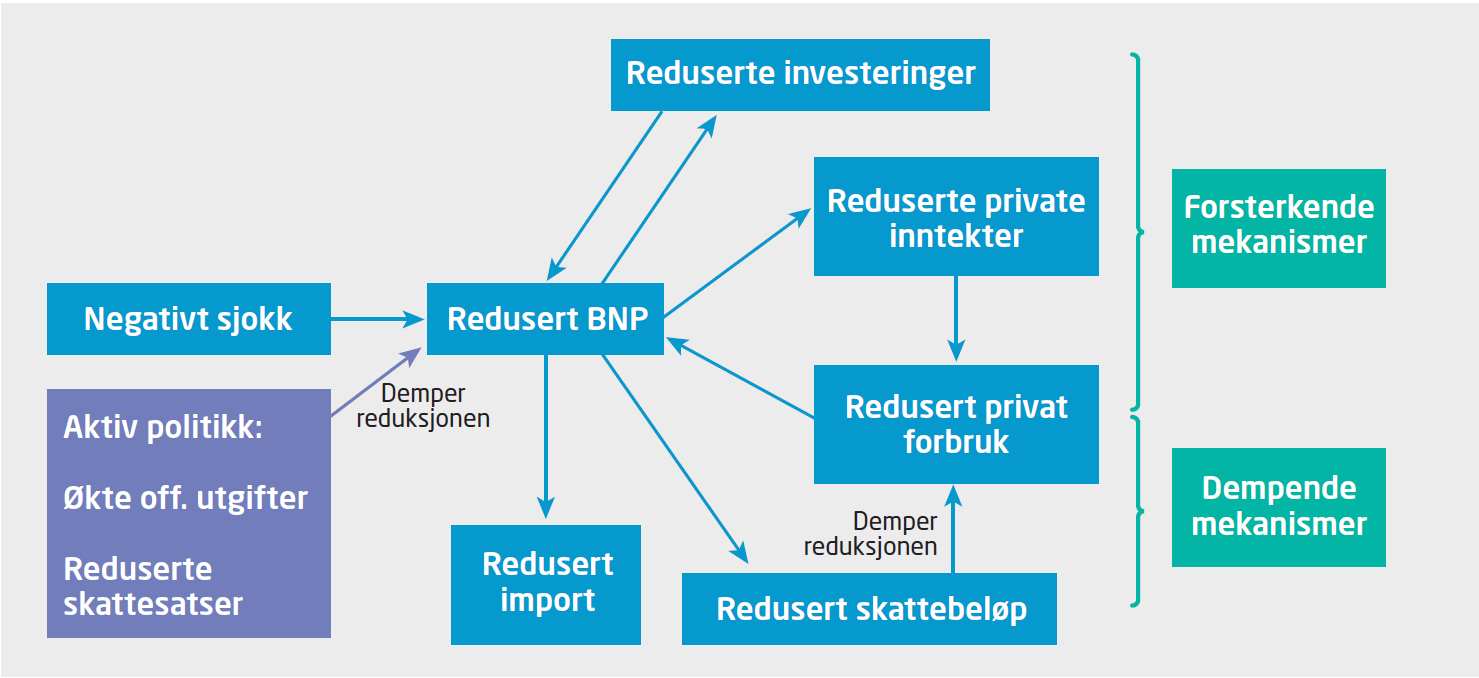 Figur 6.4 Land med større offentlig sektor har større automatisk stabilisering
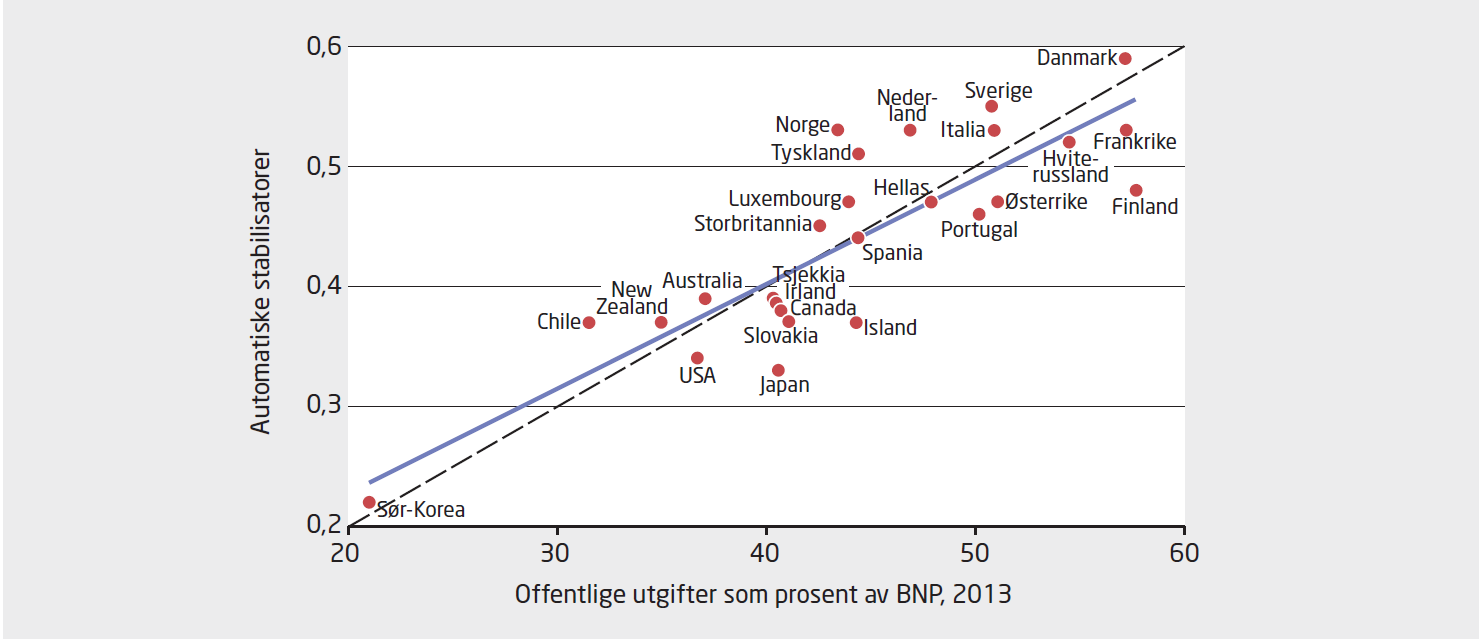 Figur 6.5 Likevekt i modellen
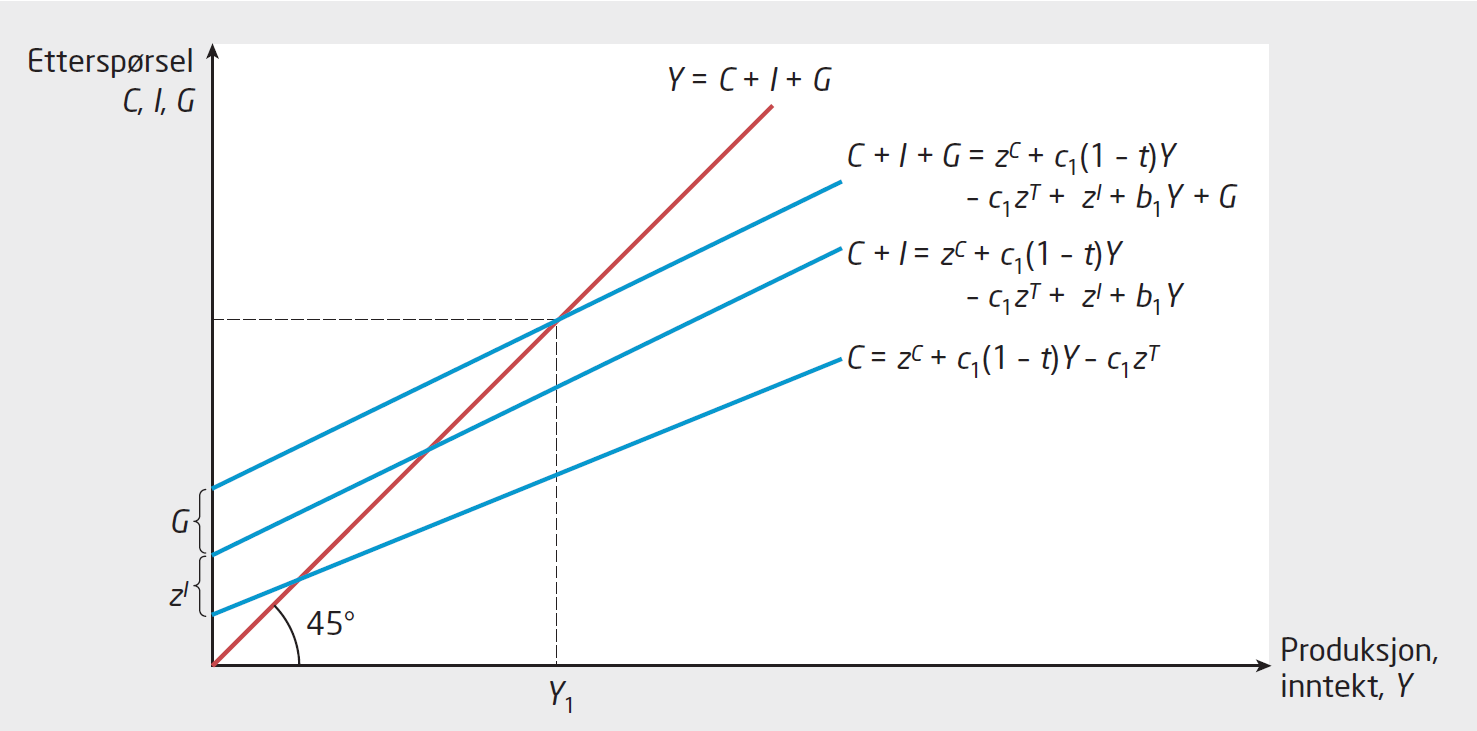 Unumerert
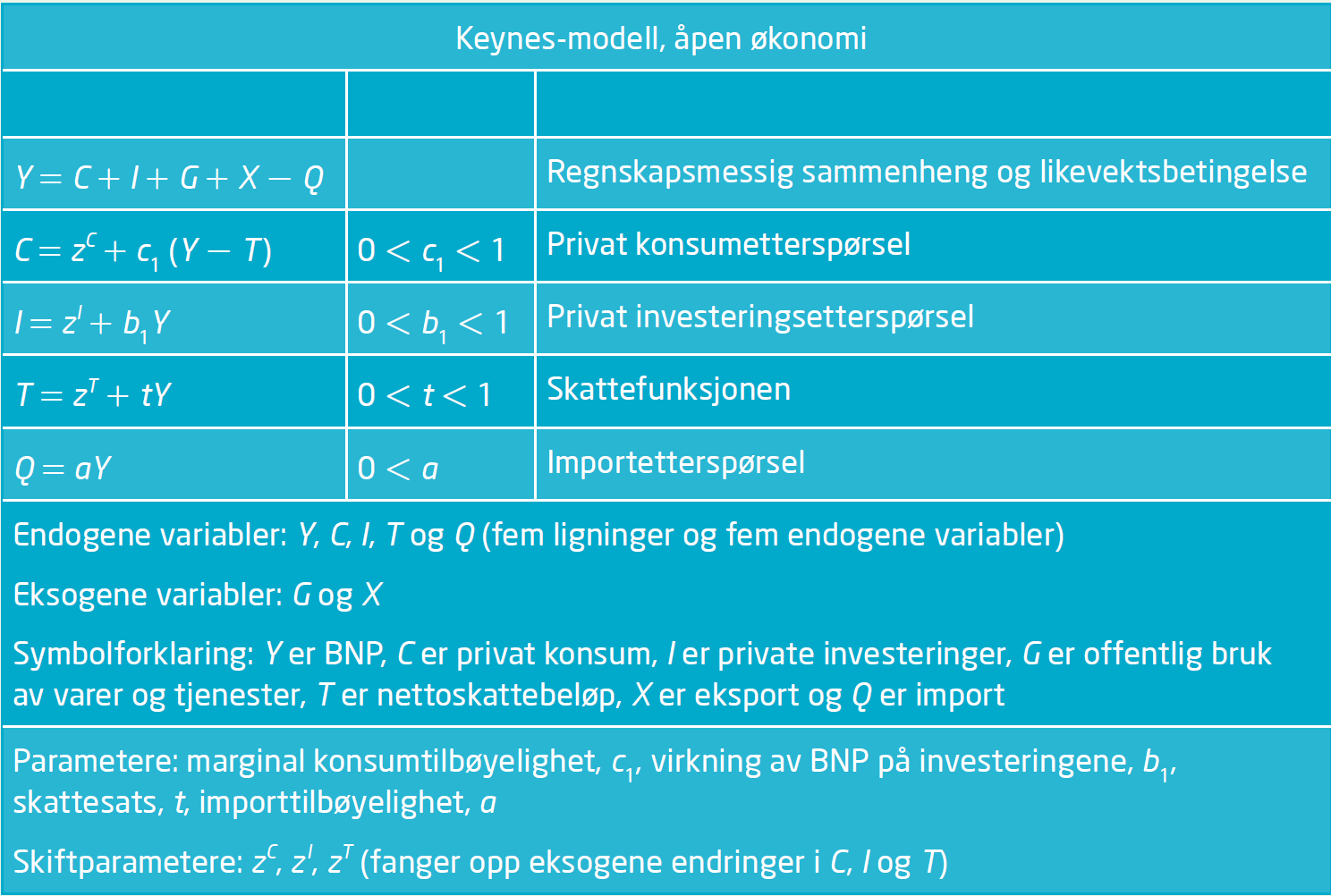 Kapittel 7

Arbeidsmarked
og lønnsdannelse
Figur 7.1 Arbeidsstyrken, det vil si sysselsatte og arbeidsledige, som prosent av befolkningen i 15—64 år, 2. kvartal 2015
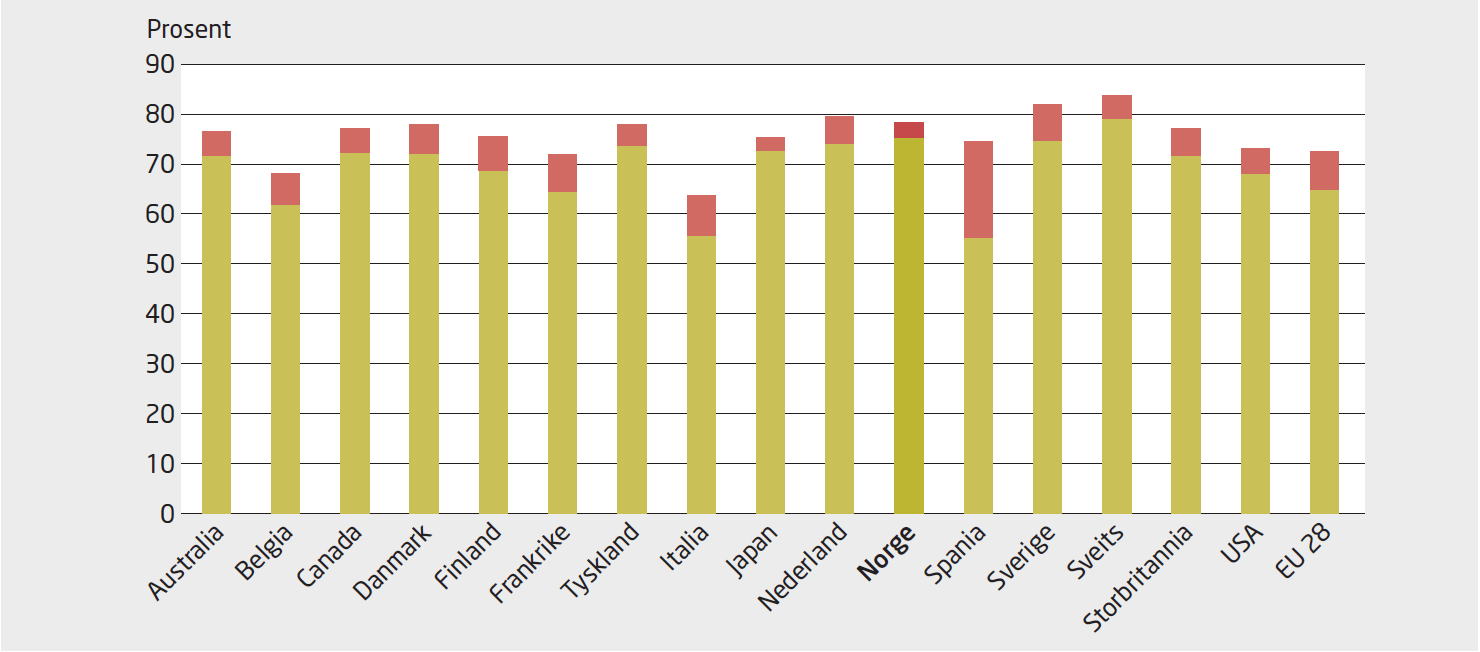 Figur 7.2 Sysselsettingsrater etter alder og kjønn for Norge, Sverige, EU28 og USA, 2. kvartal 2015
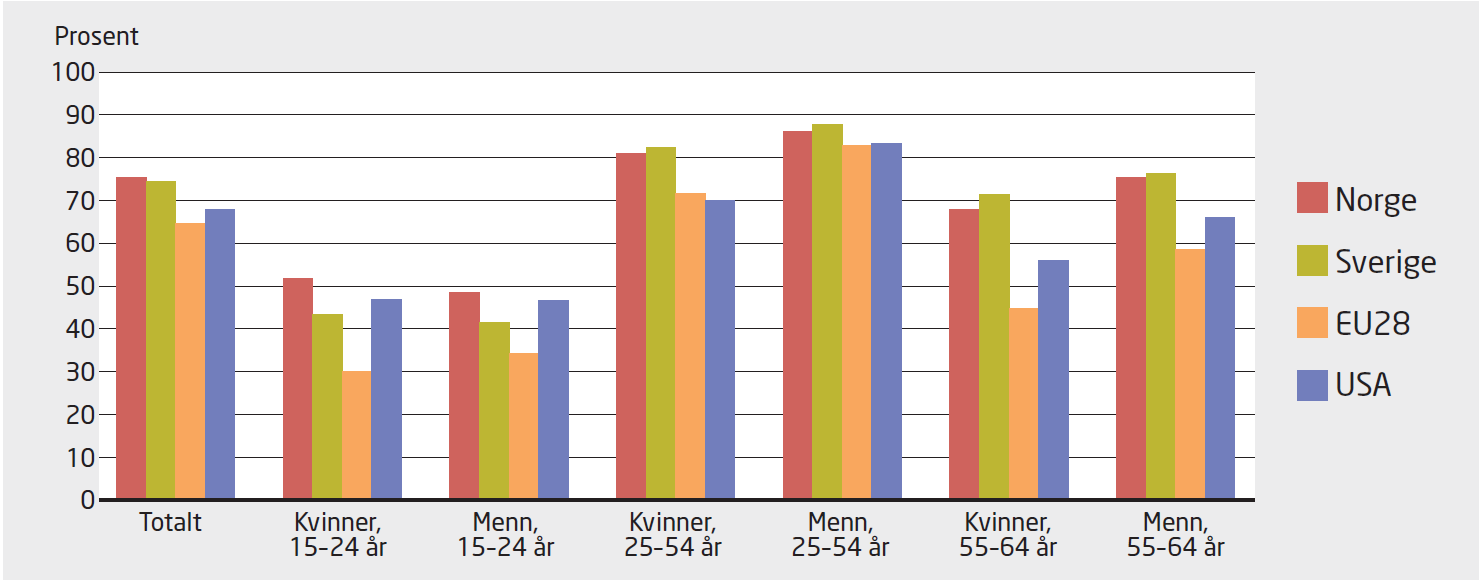 Figur 7.3 Befolkningen mellom 16 og 64 år fordelt etter hovedaktivitet i 2012 — utvalgte land
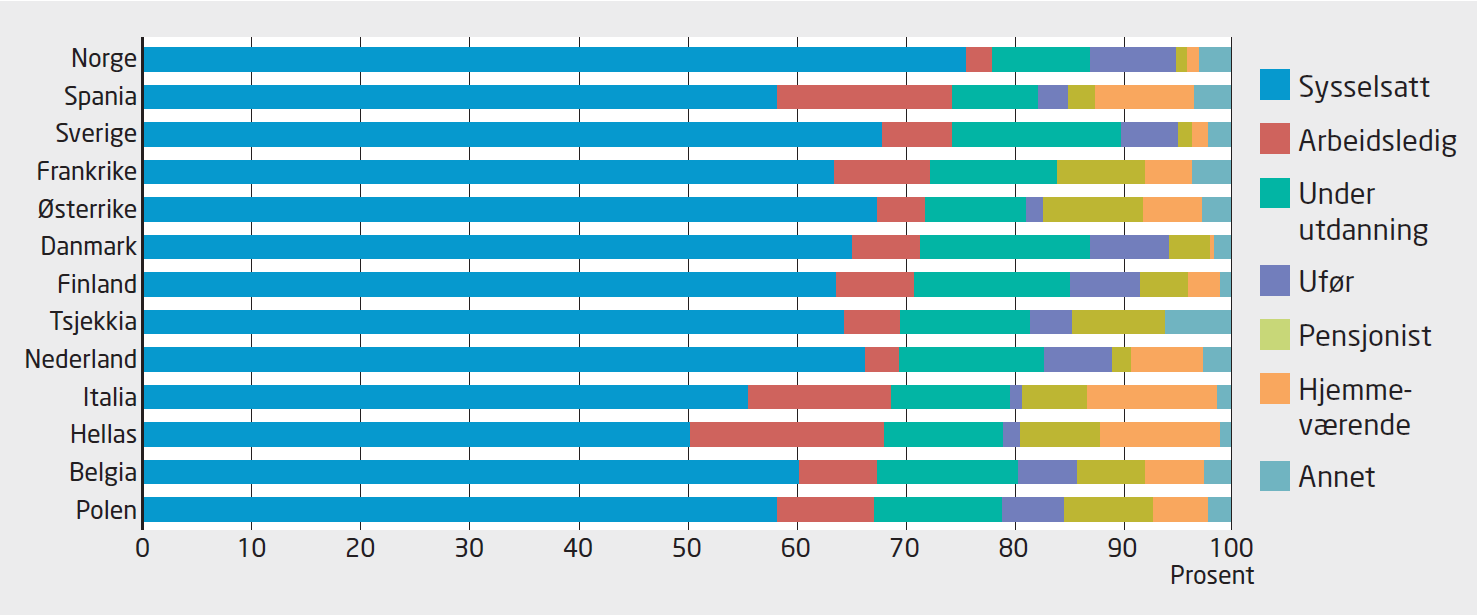 Figur 7.4 Arbeidstid i utvalgte land i 2012. Gjennomsnittlig antall timer per år
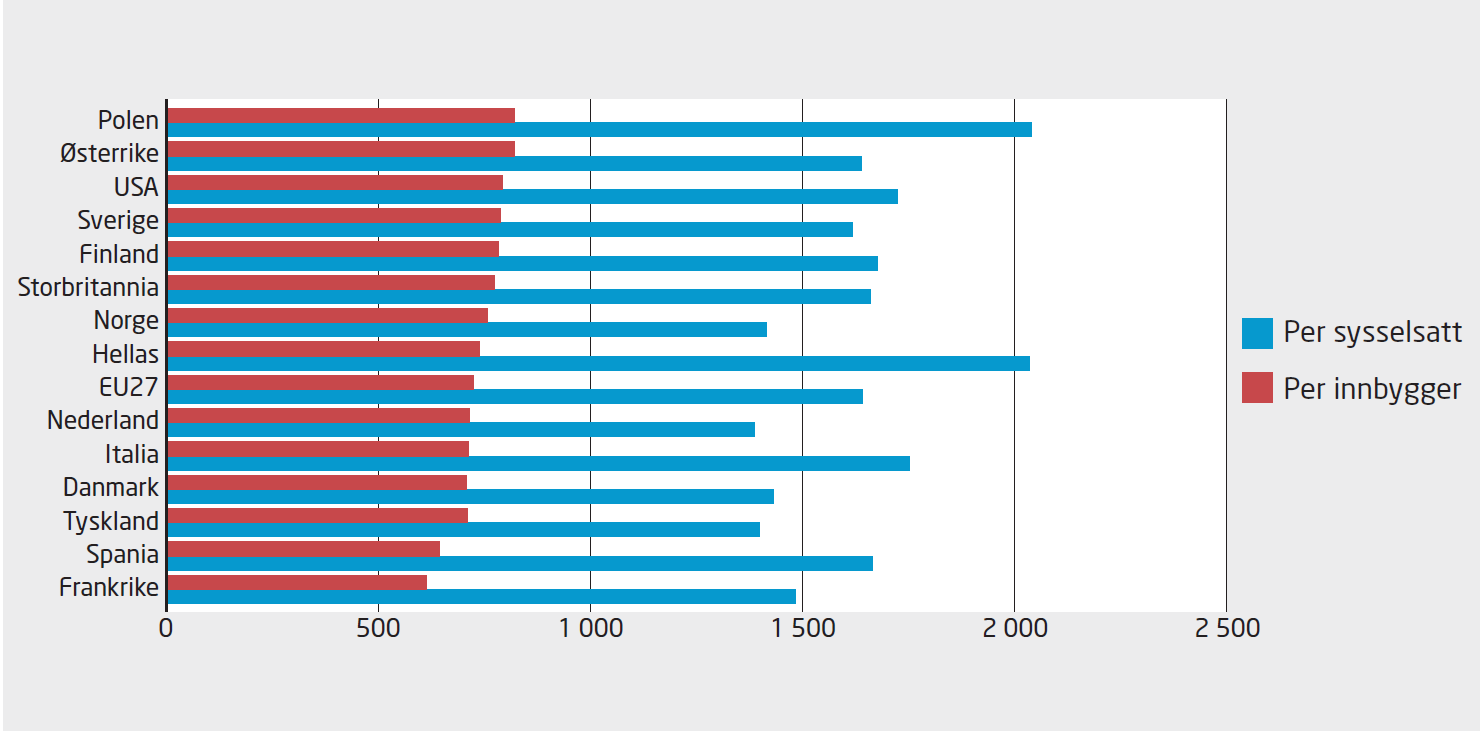 Figur 7.5 Arbeidsledighet i euroområdet, Norge og USA
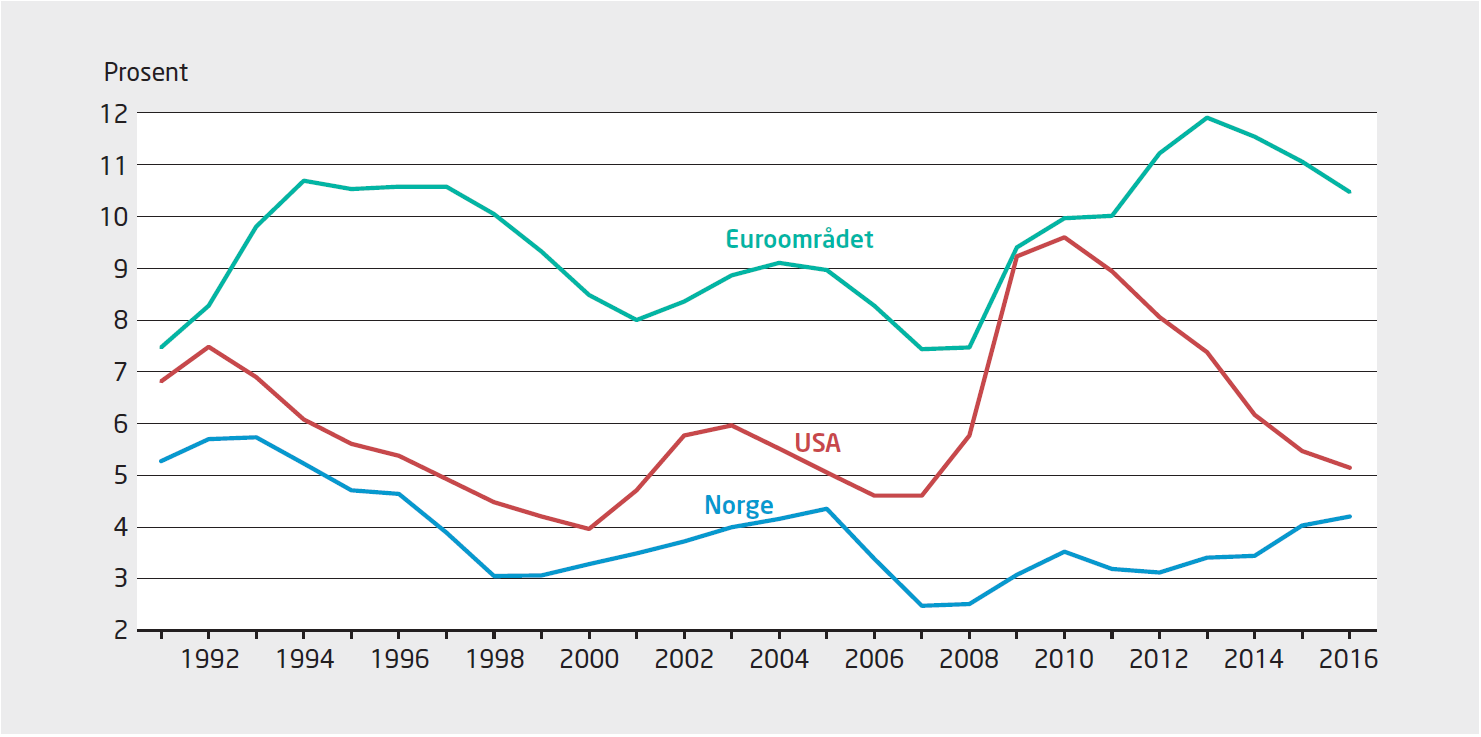 Figur 7.6 Strømmer i arbeidsmarkedet
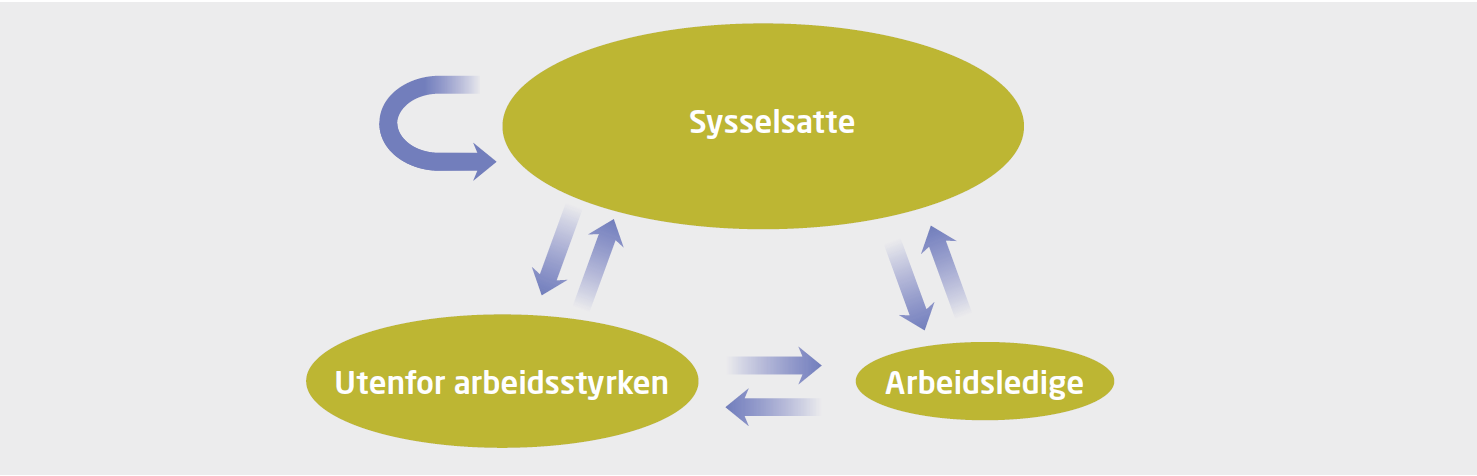 Figur 7.7 Lønnskurven
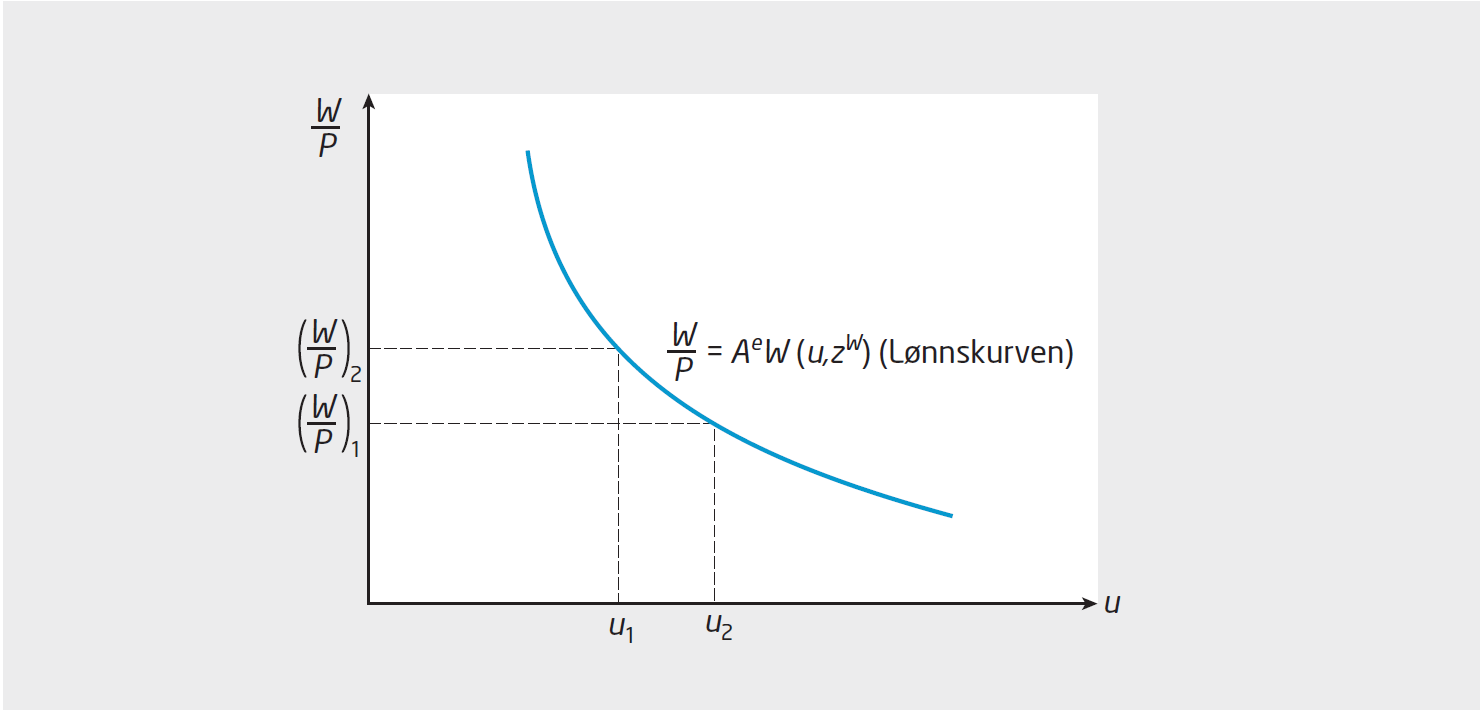 Figur 7.8 Lønnskurven skifter opp ved økt lønnspress
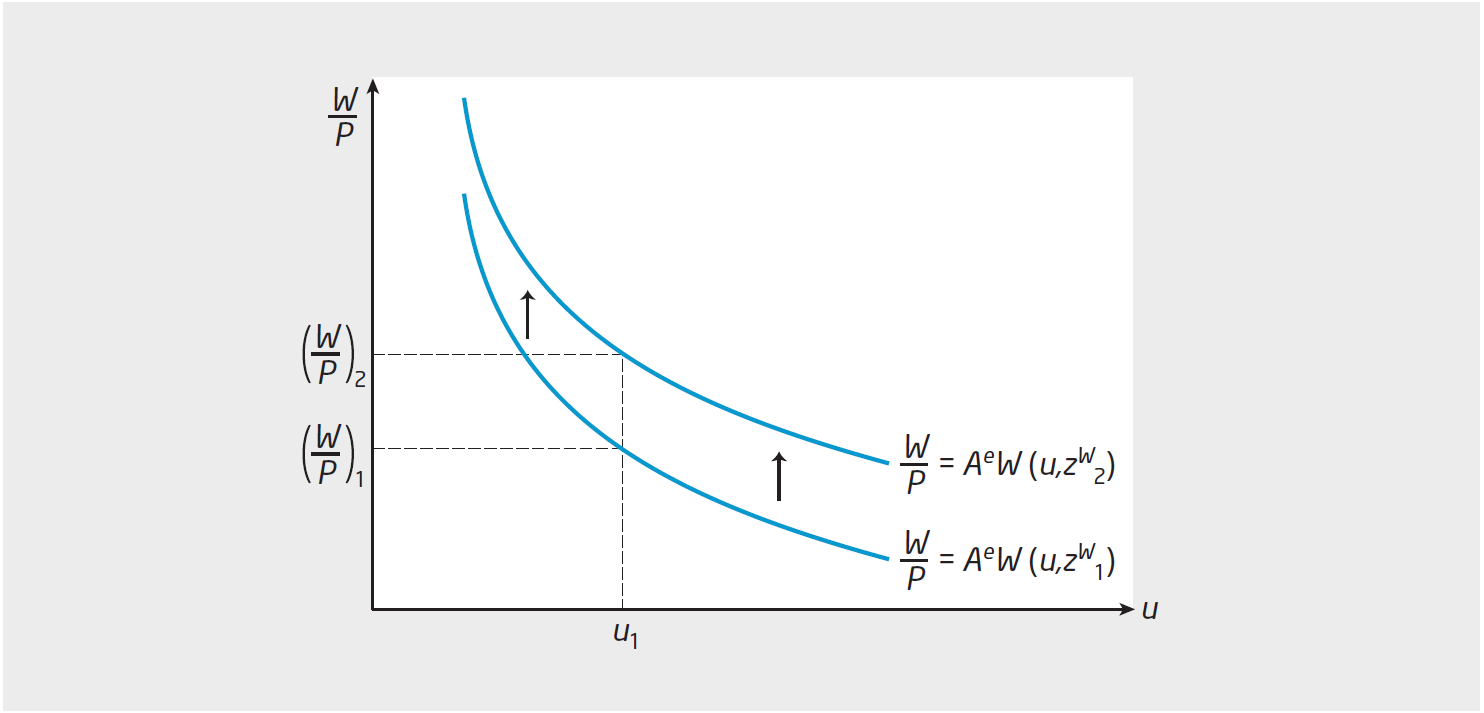 Figur 7.9 Priskurven
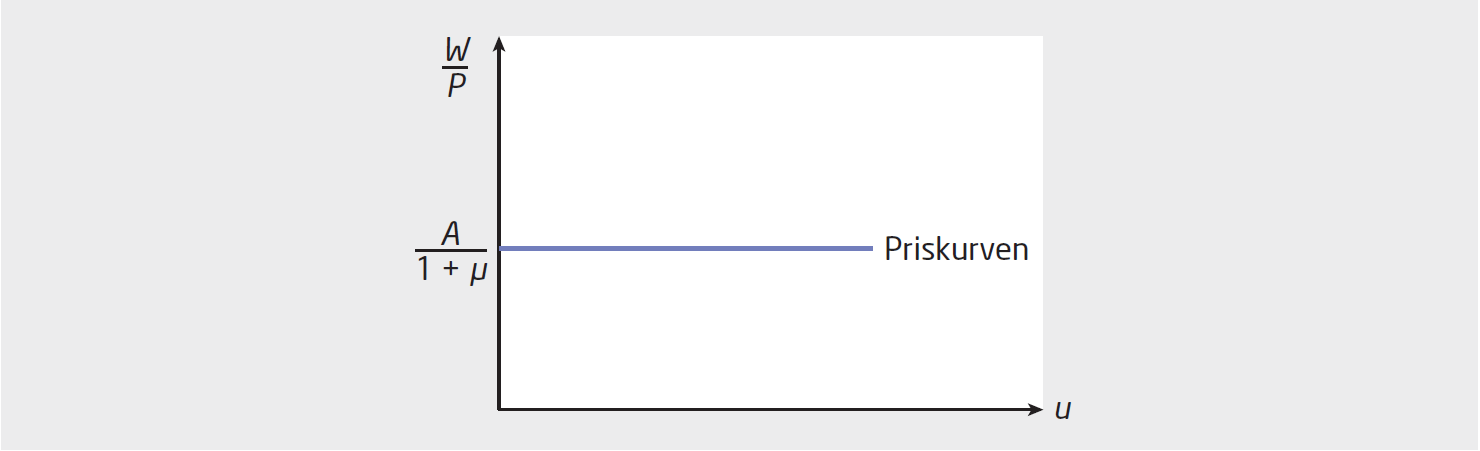 Figur 7.10 Likevektsledigheten
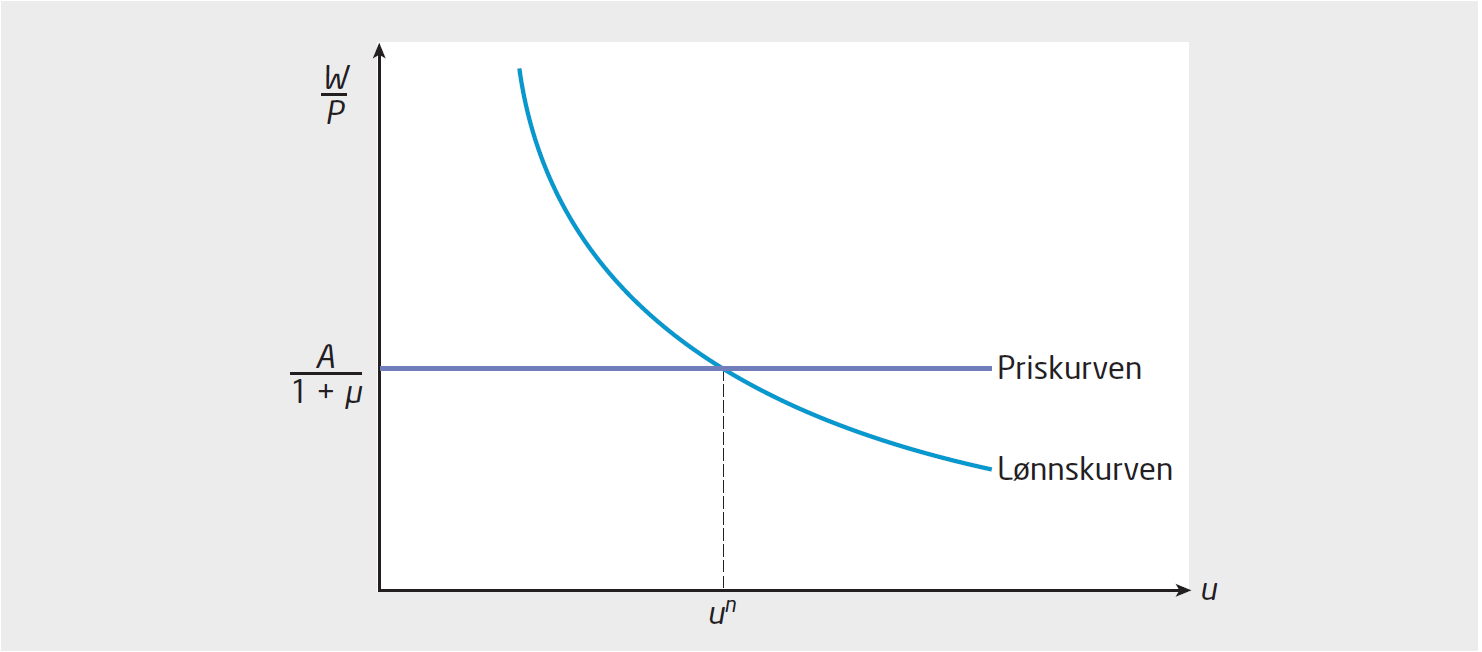 Figur 7.11 Økt lønnspress, det vil si at zW øker, fører til høyere likevektsledighet
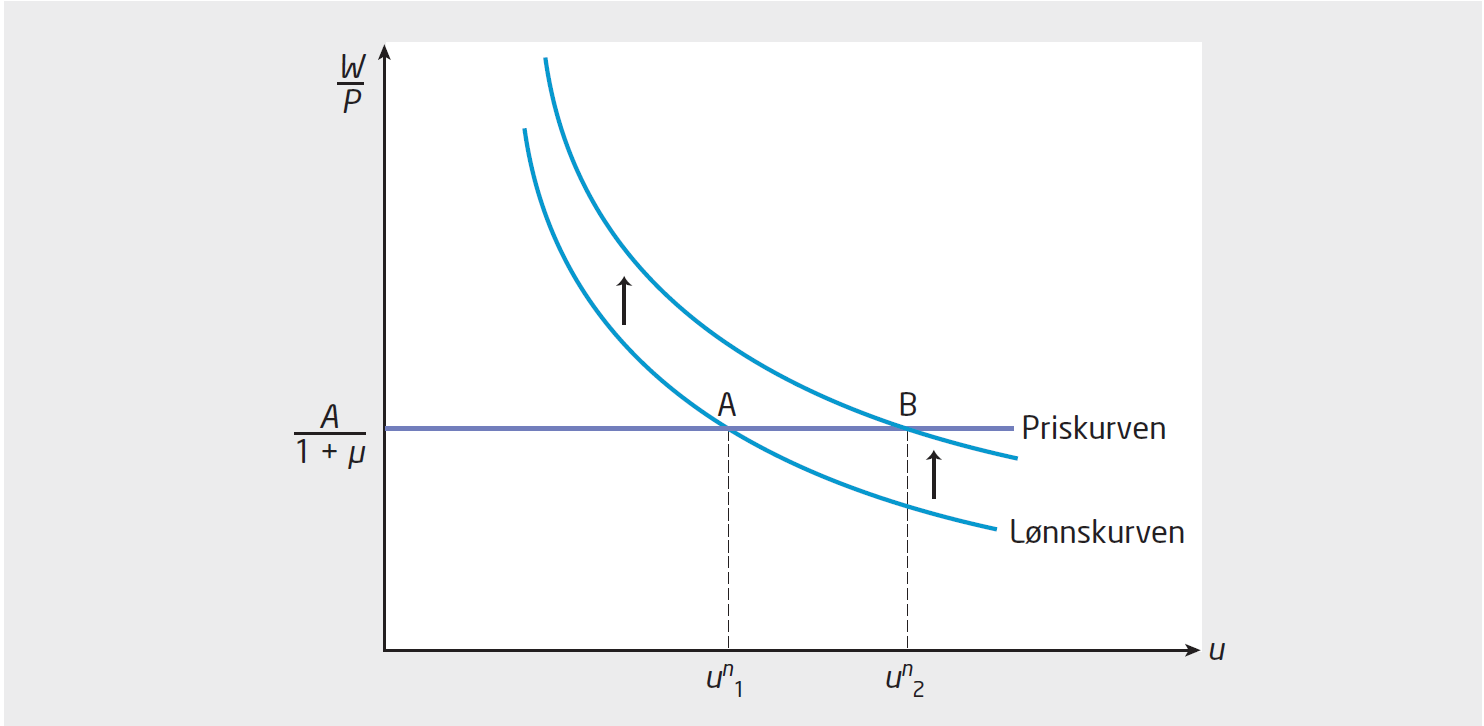 Figur 7.12 Overraskende lav produktivitetsvekst gir økt likevektsledighet
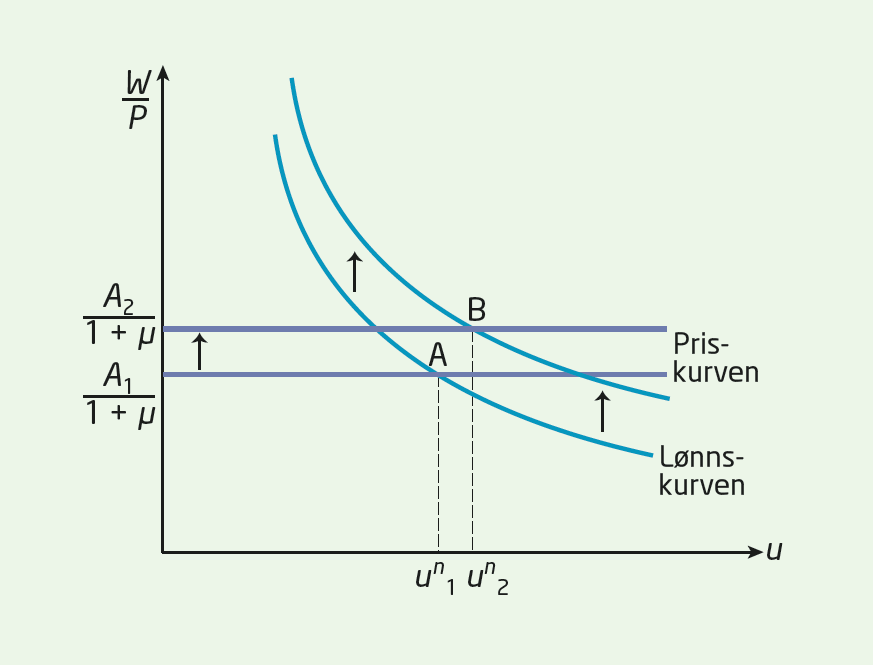 Figur 7.13 Produktivitet og reallønn i fastlandsøkonomien, Norge,1970–2013
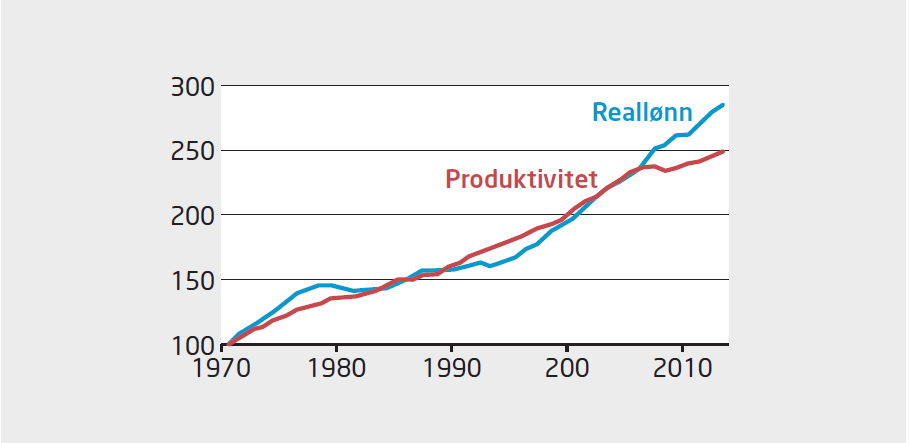 Kapittel 8

Lønnsvekst og arbeidsledighet
Figur 8.1 Lønnsvekst og arbeidsledighet, Norge 1970—2016
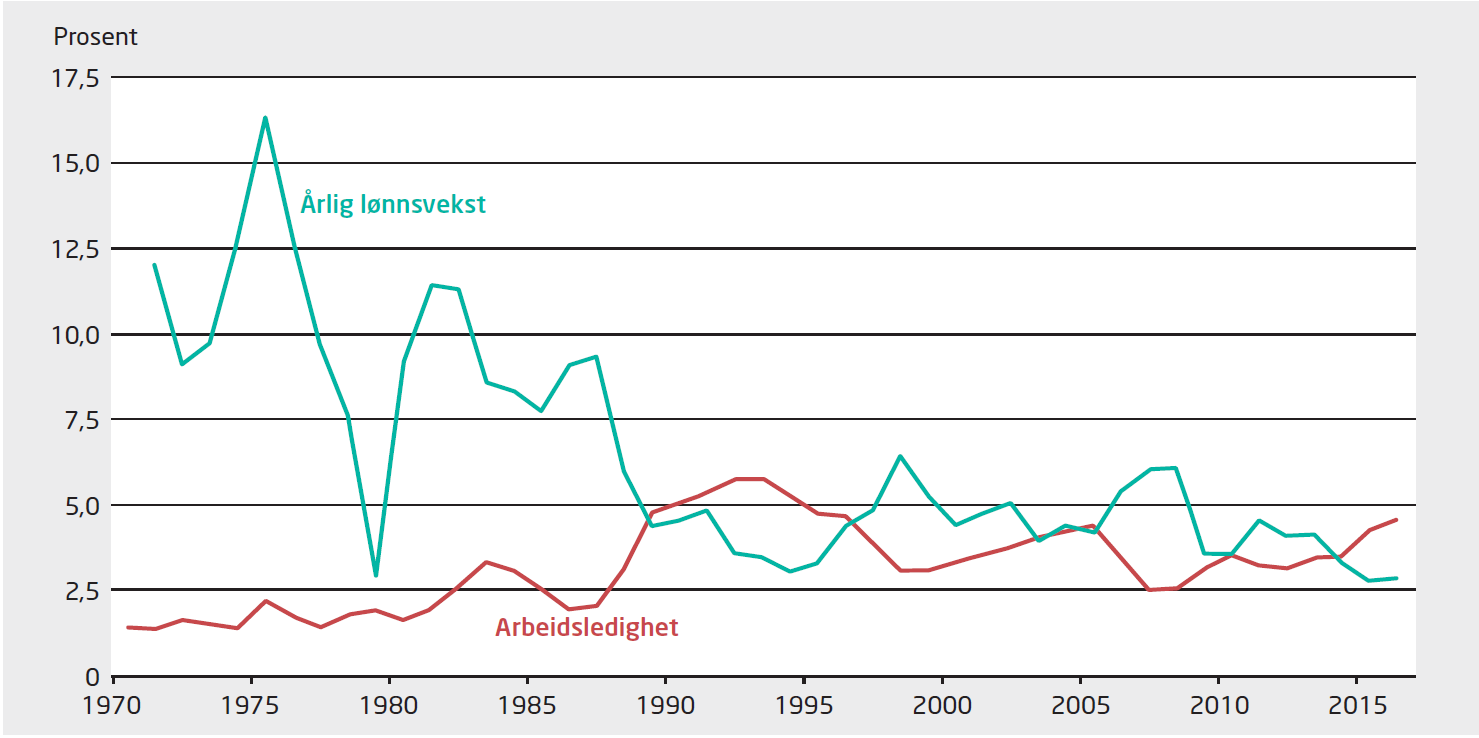 Figur 8.2 Likevektsledigheten
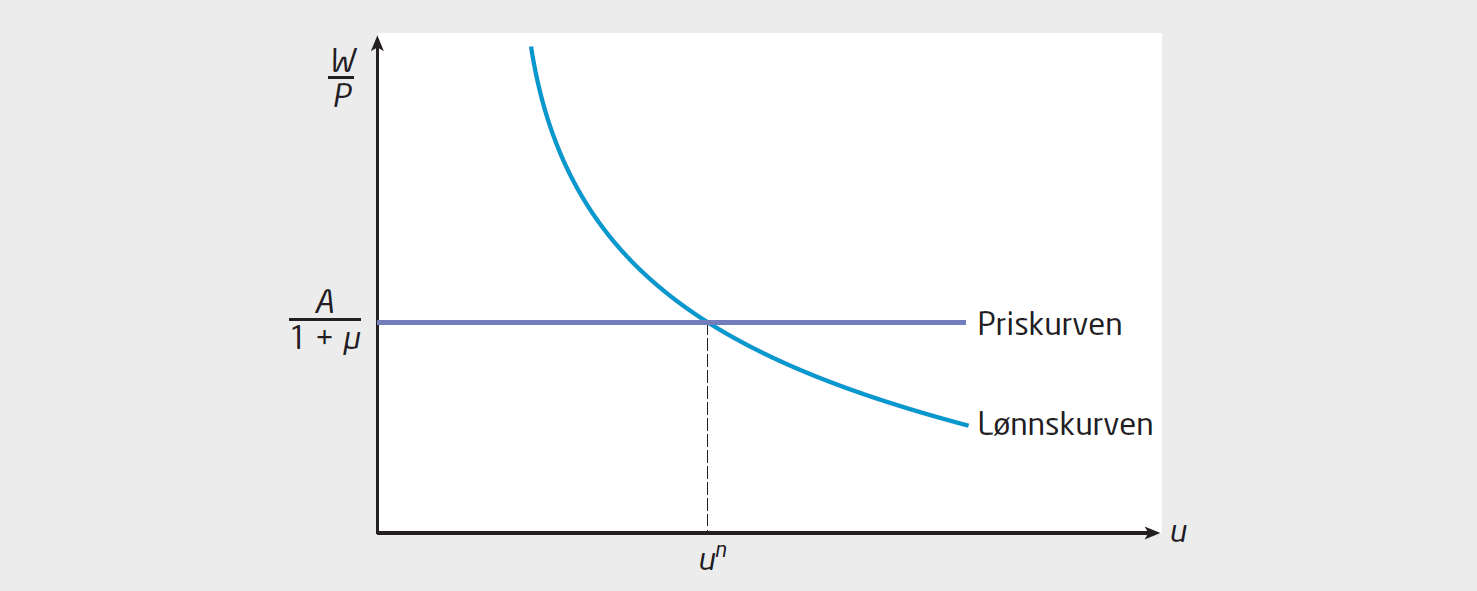 Figur 8.3 Lønnsvekst og arbeidsledighet
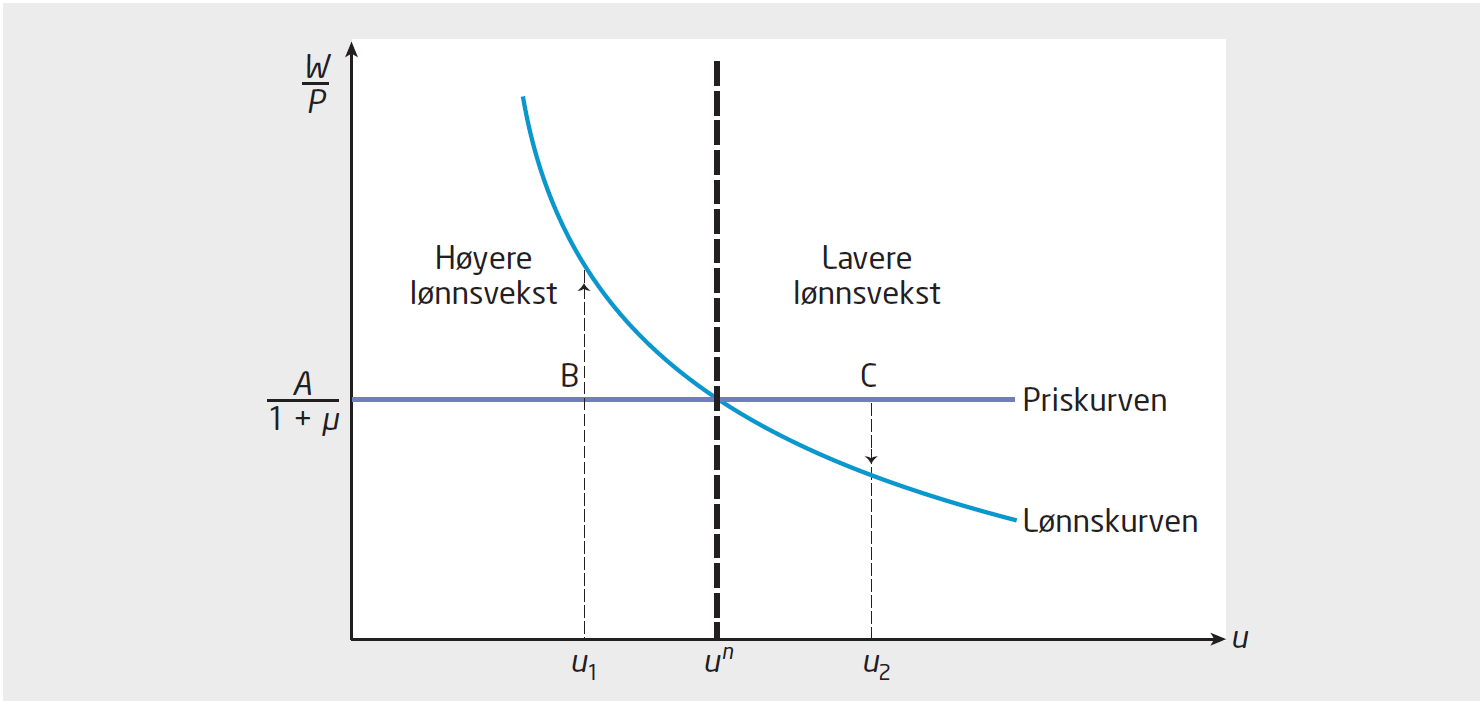 Figur 8.4 Phillips-kurven med statiske inflasjonsforventninger
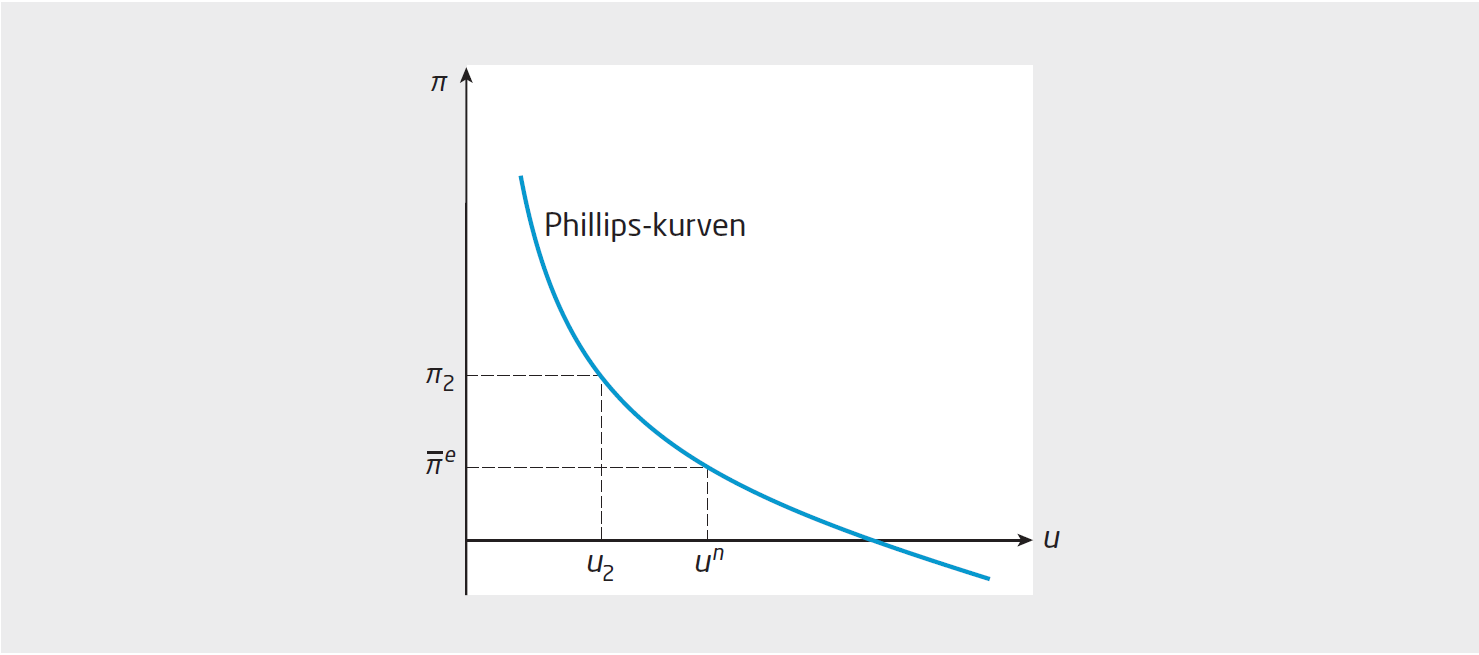 Figur 8.5a–b Phillips-kurven med adaptive inflasjonsforventninger
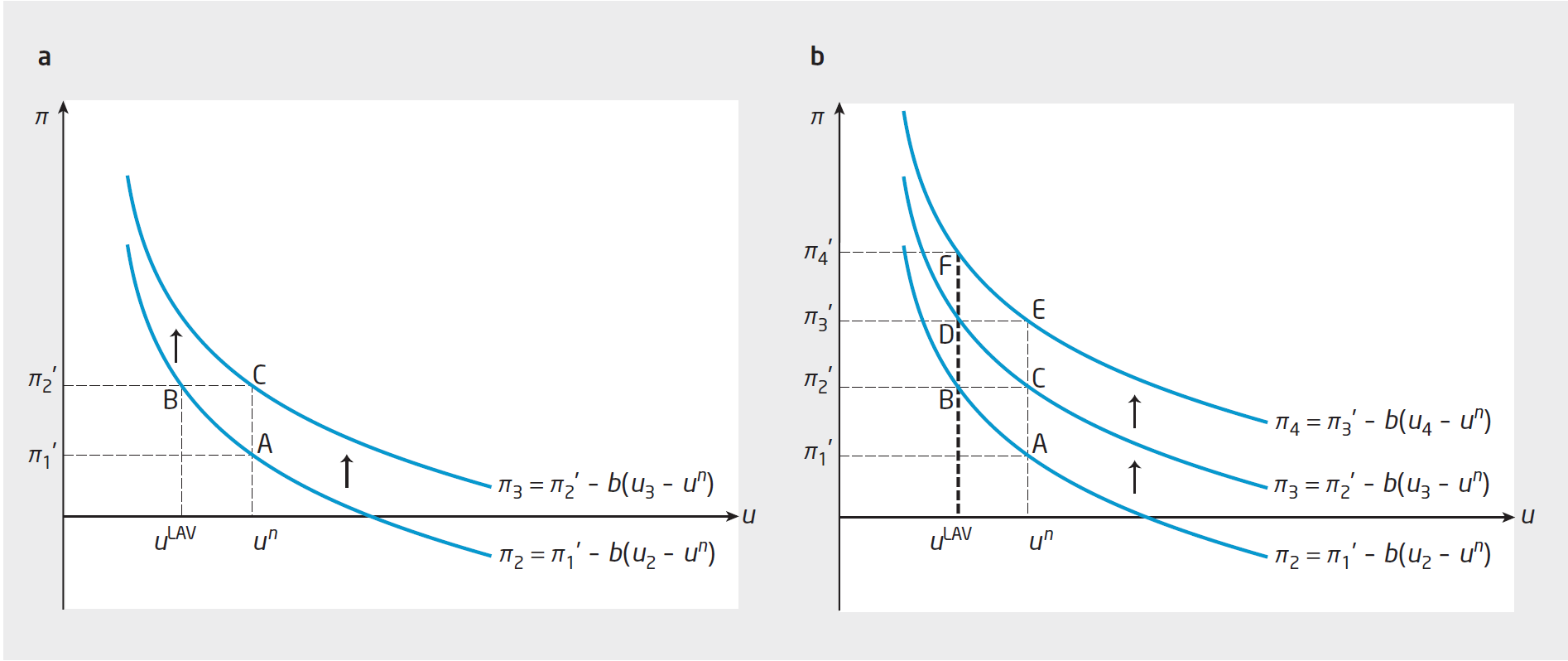 Figur 8.6 Loddrett langsiktig Phillips-kurve
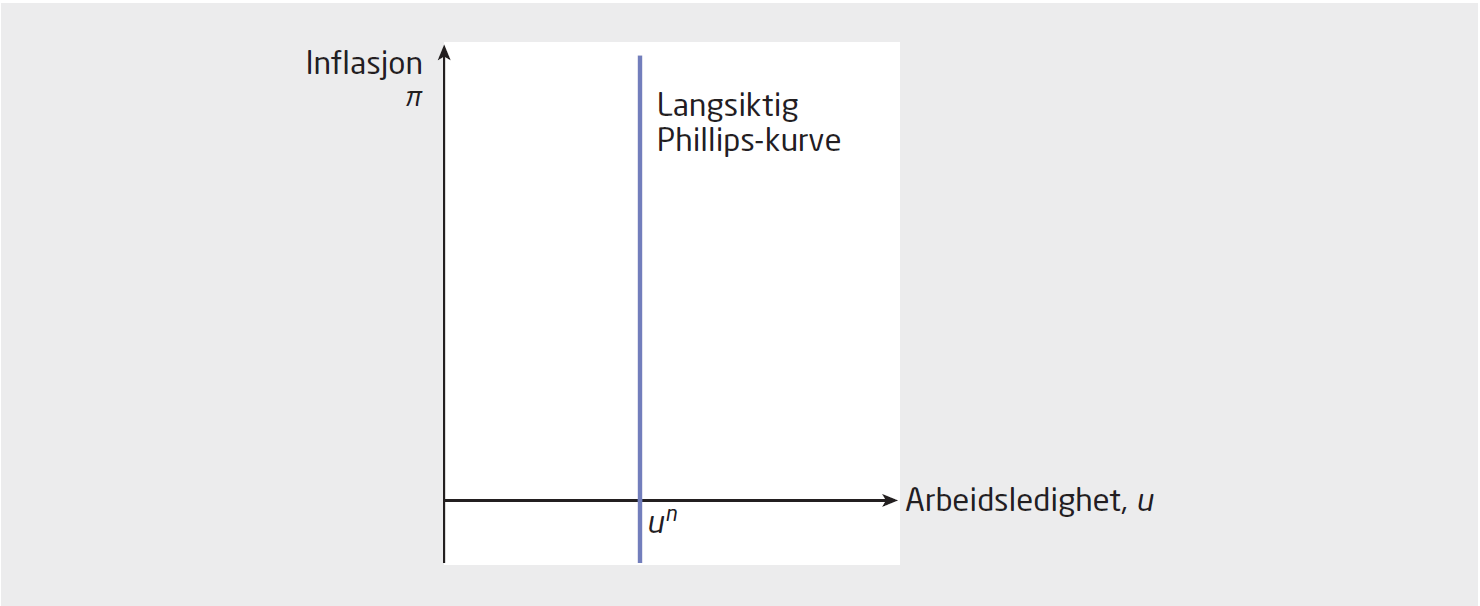 Figur 8.7 Phillips-kurven
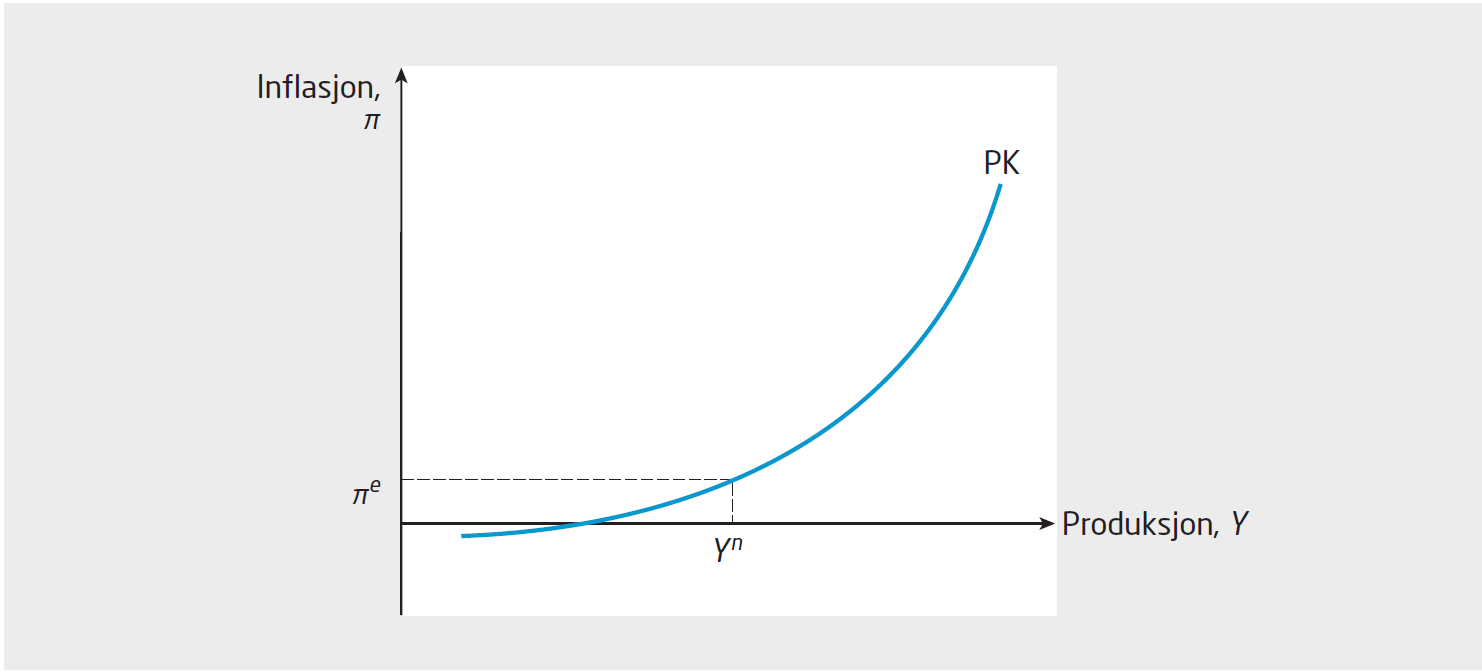 Figur 8.8 Phillips-kurven skifter opp hvis forventet inflasjon øker
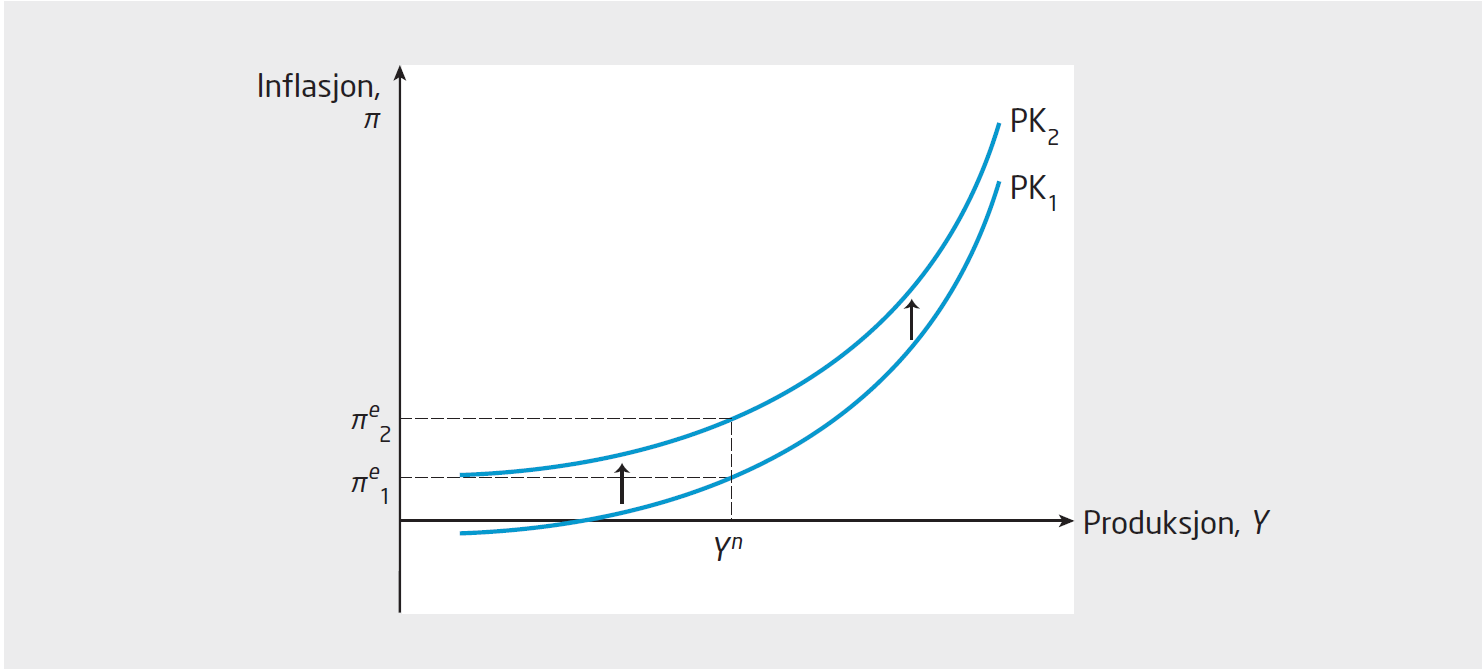 Figur 8.9a Ikke sysselsatte, Norge
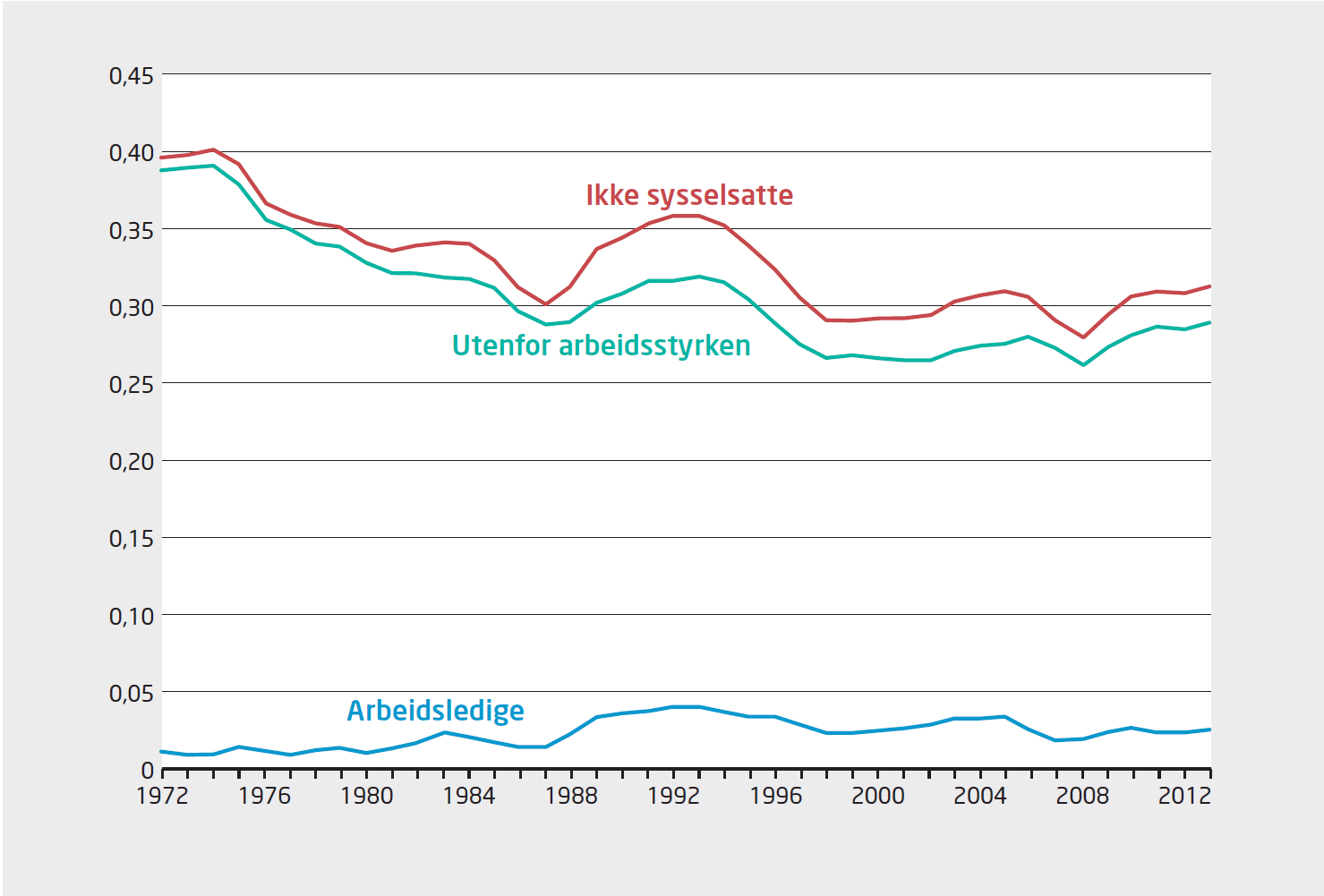 Figur 8.9b Ikke sysselsatte, USA
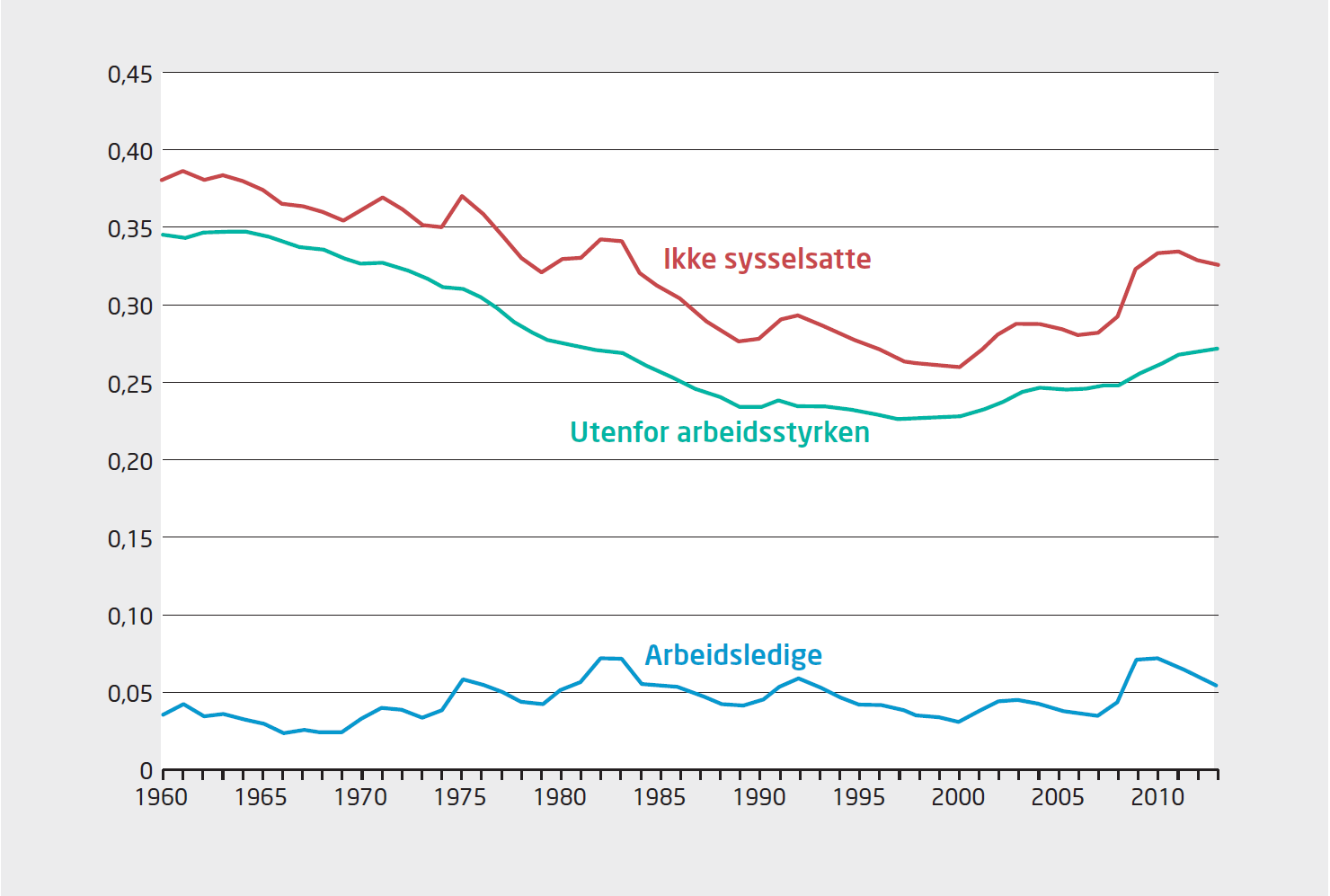 Figur 8.9c Ikke sysselsatte, Storbritannia
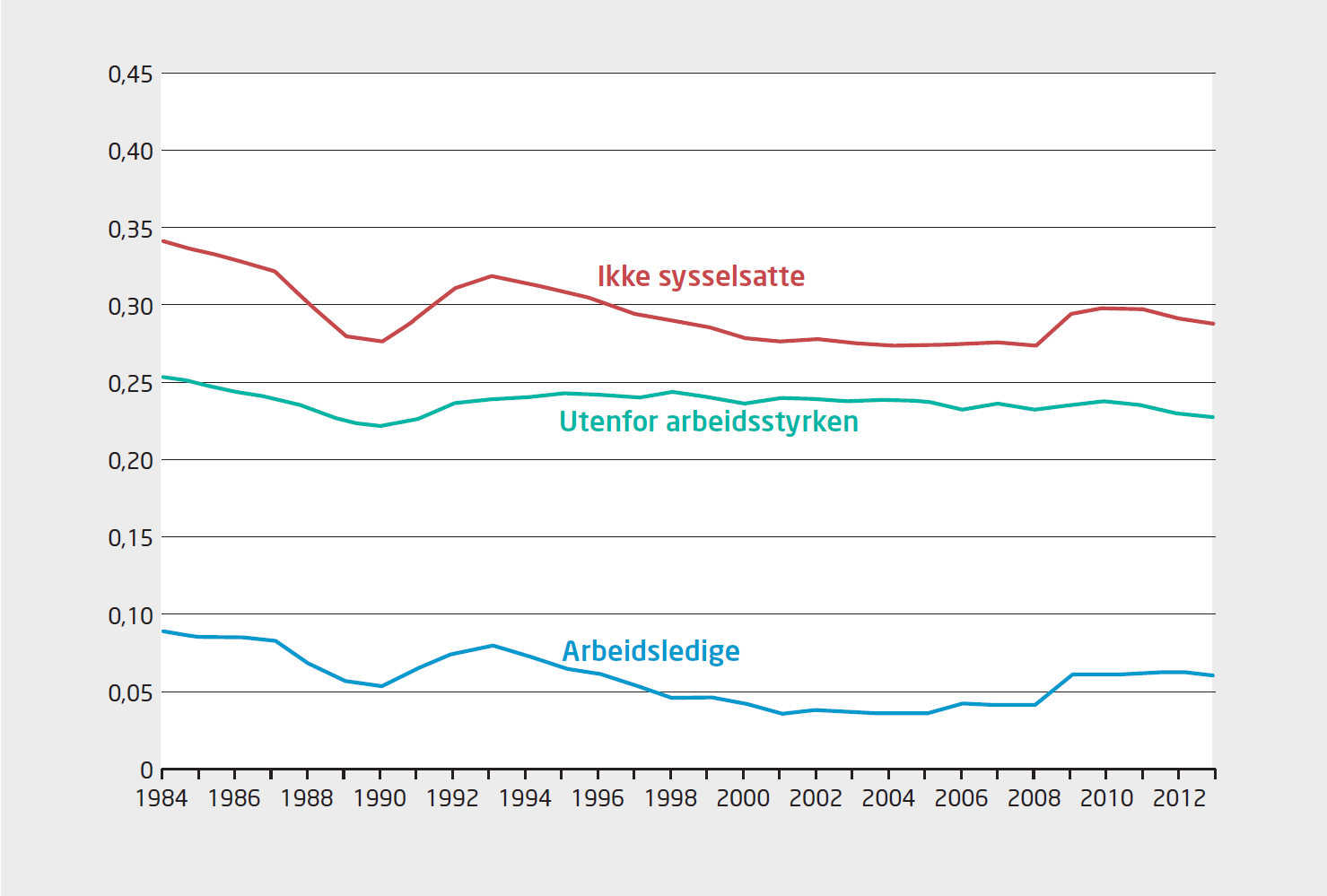 Figur 8.9d Ikke sysselsatte, Sverige
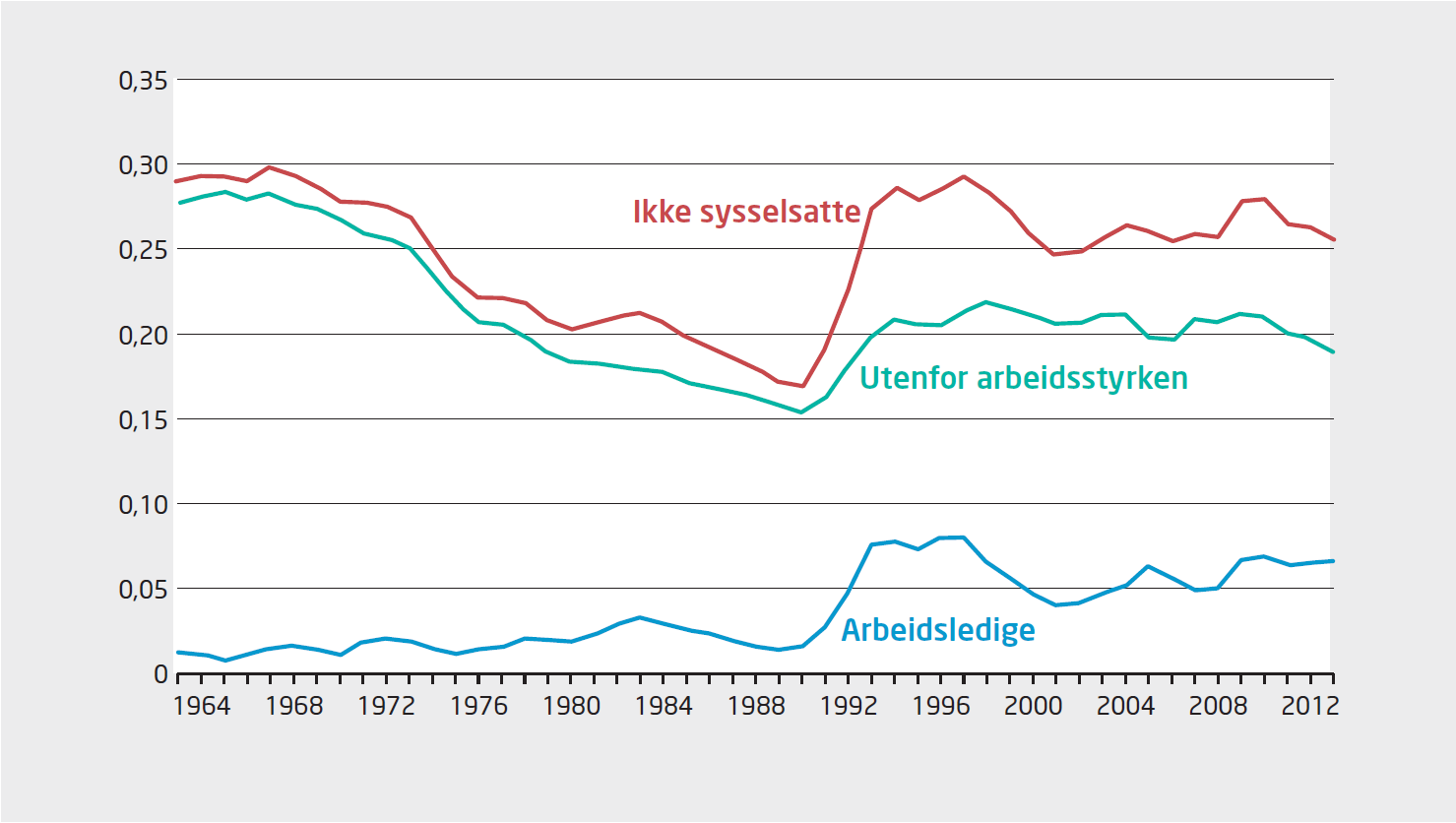 Kapittel 9

Rente og pengepolitikk
Figur 9.1 Virkningen av renten på inflasjonen
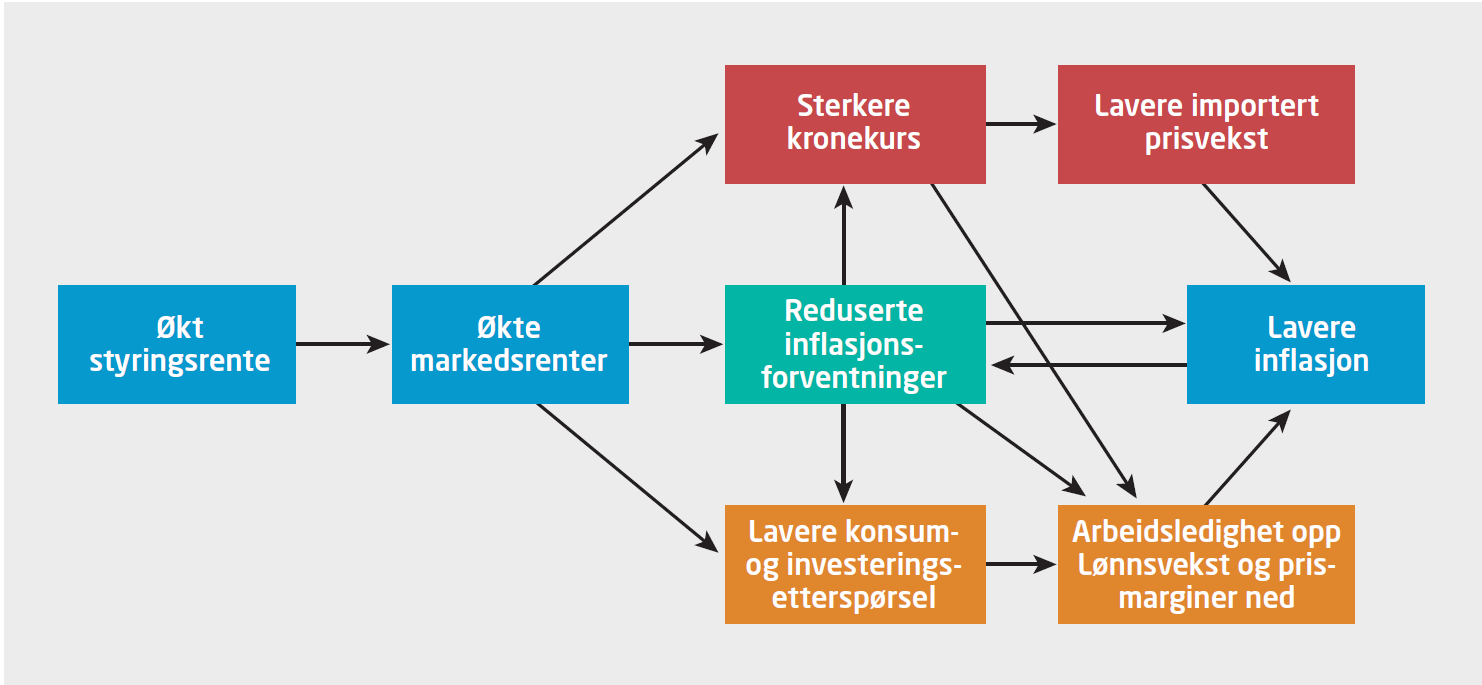 Figur 9.2 IS-kurven
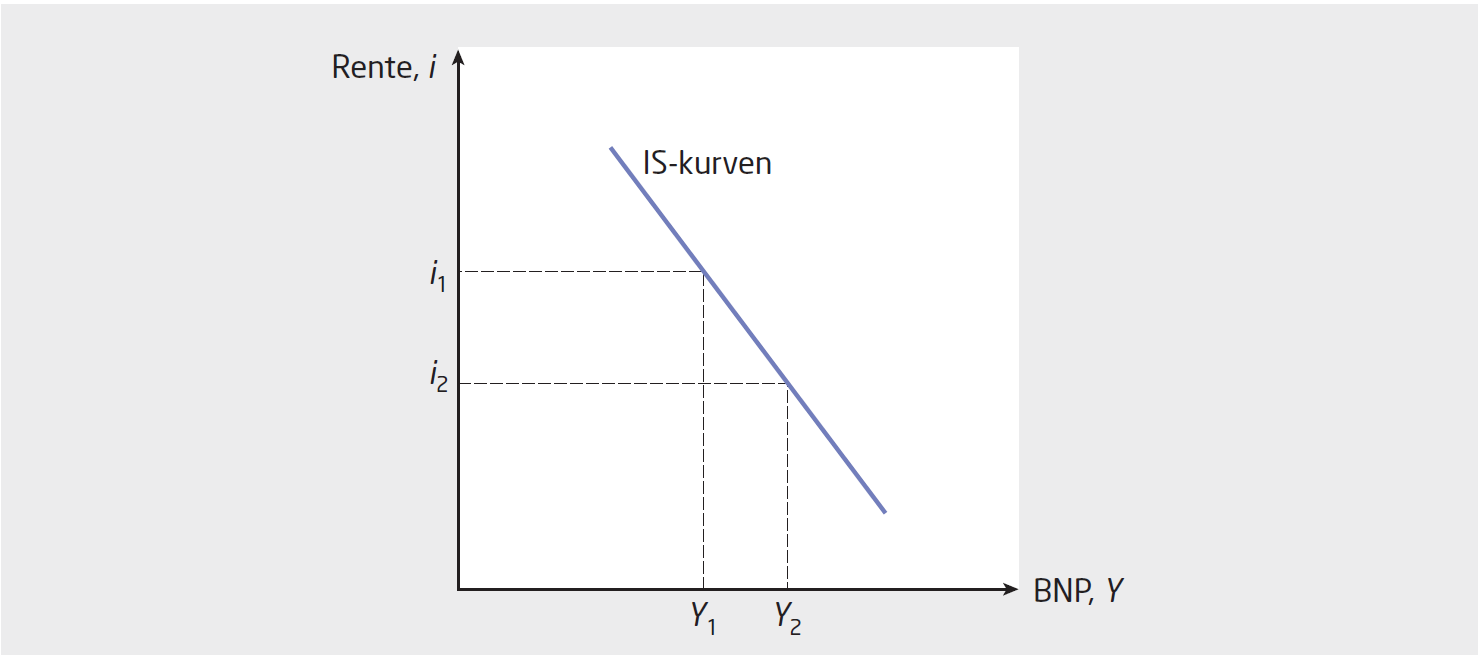 Figur 9.3 Skifte i IS-kurven
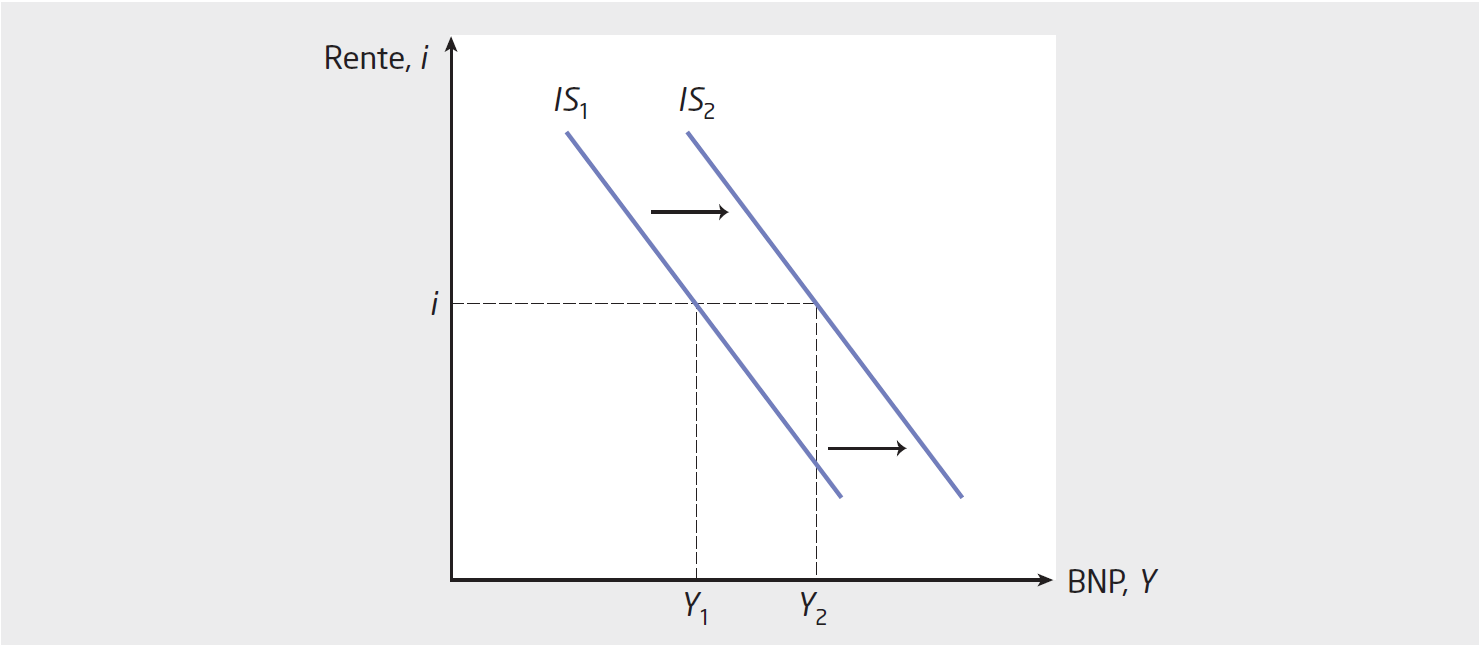 Figur 9.4 Phillips-kurven
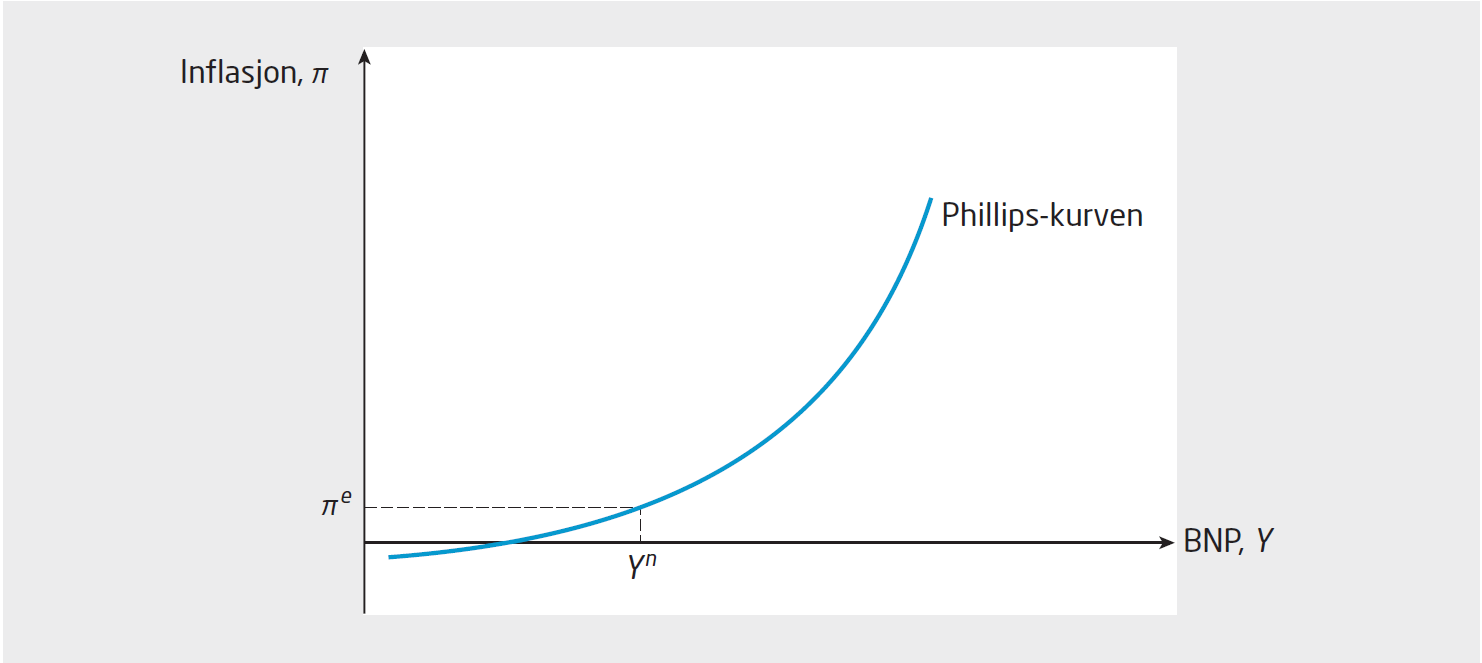 Figur 9.5 Positivt etterspørselssjokk skifter IS-kurven mot høyre
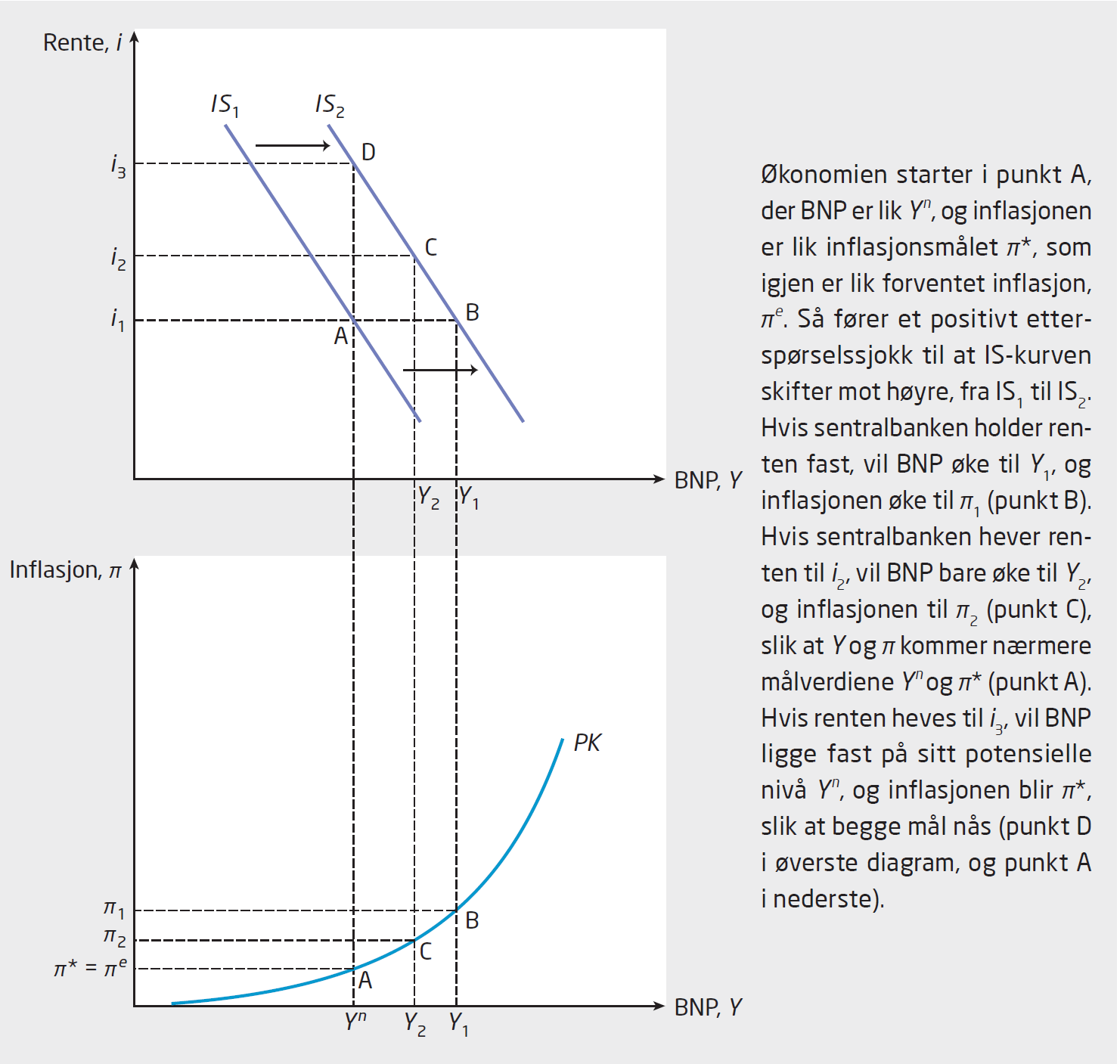 Figur 9.6 Likevekt i IS–RR–PK-modellen
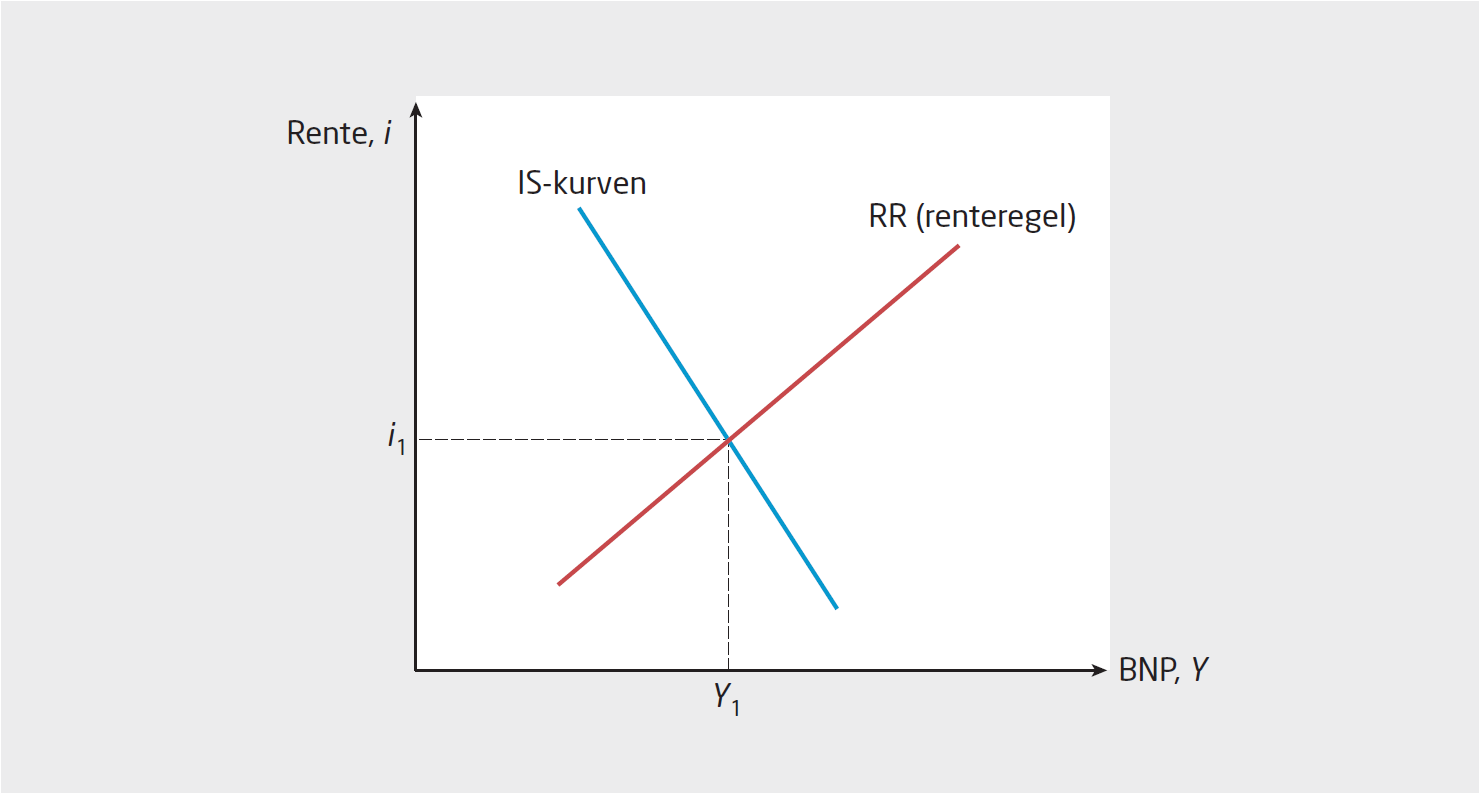 Figur 9.7 Inflasjonen i likevekt
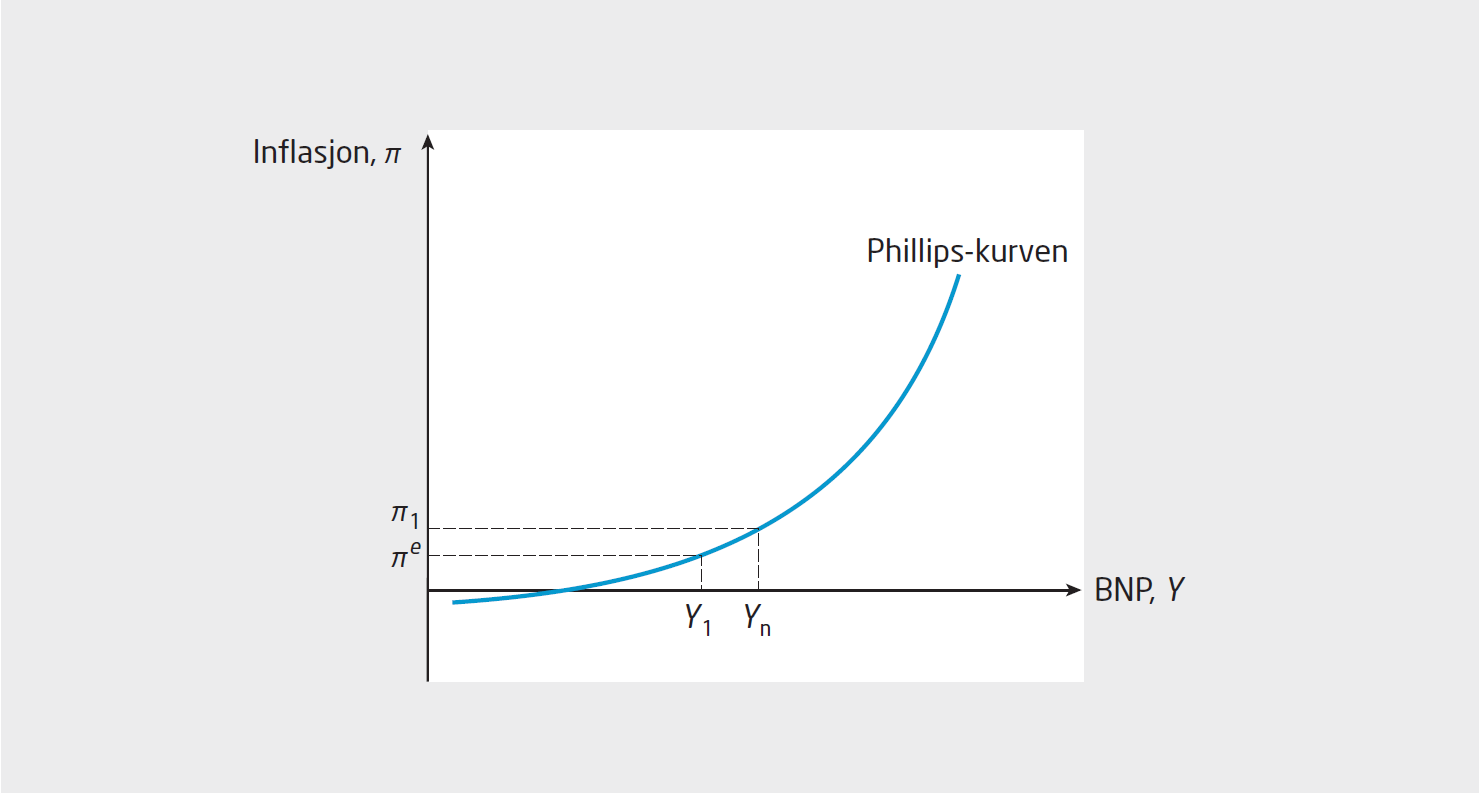 Figur 9.8 Økt optimisme gir høyere BNP og høyere rentenivå
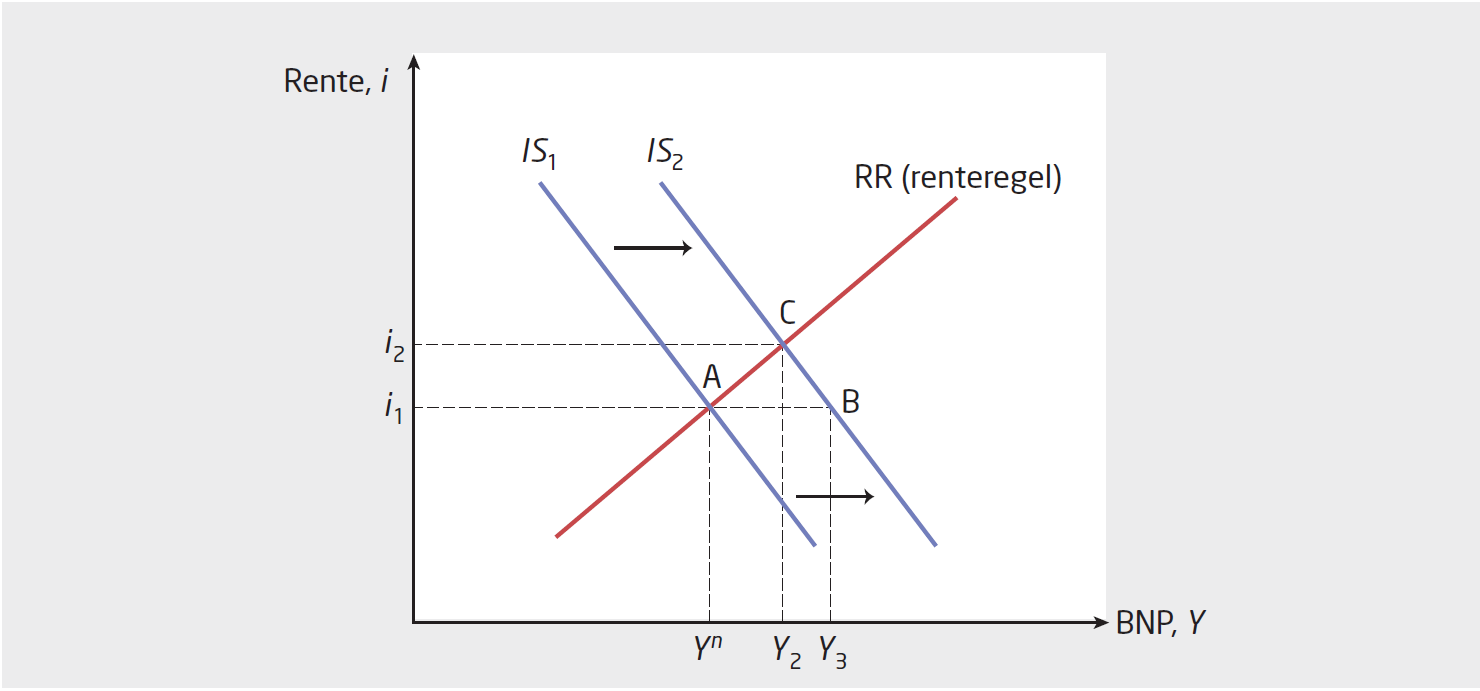 Figur 9.9 Økt BNP gir høyere inflasjon
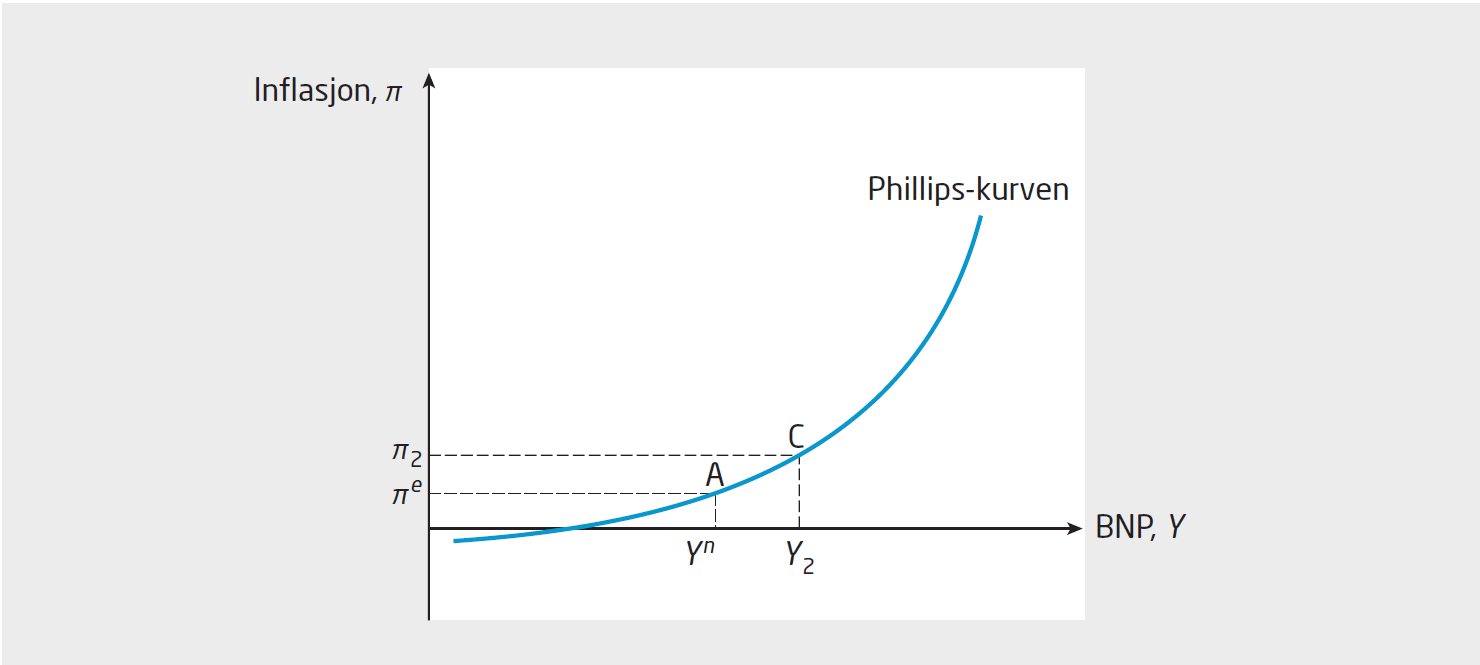 Figur 9.10 Strammere finanspolitikk gir lavere BNP og lavere rente
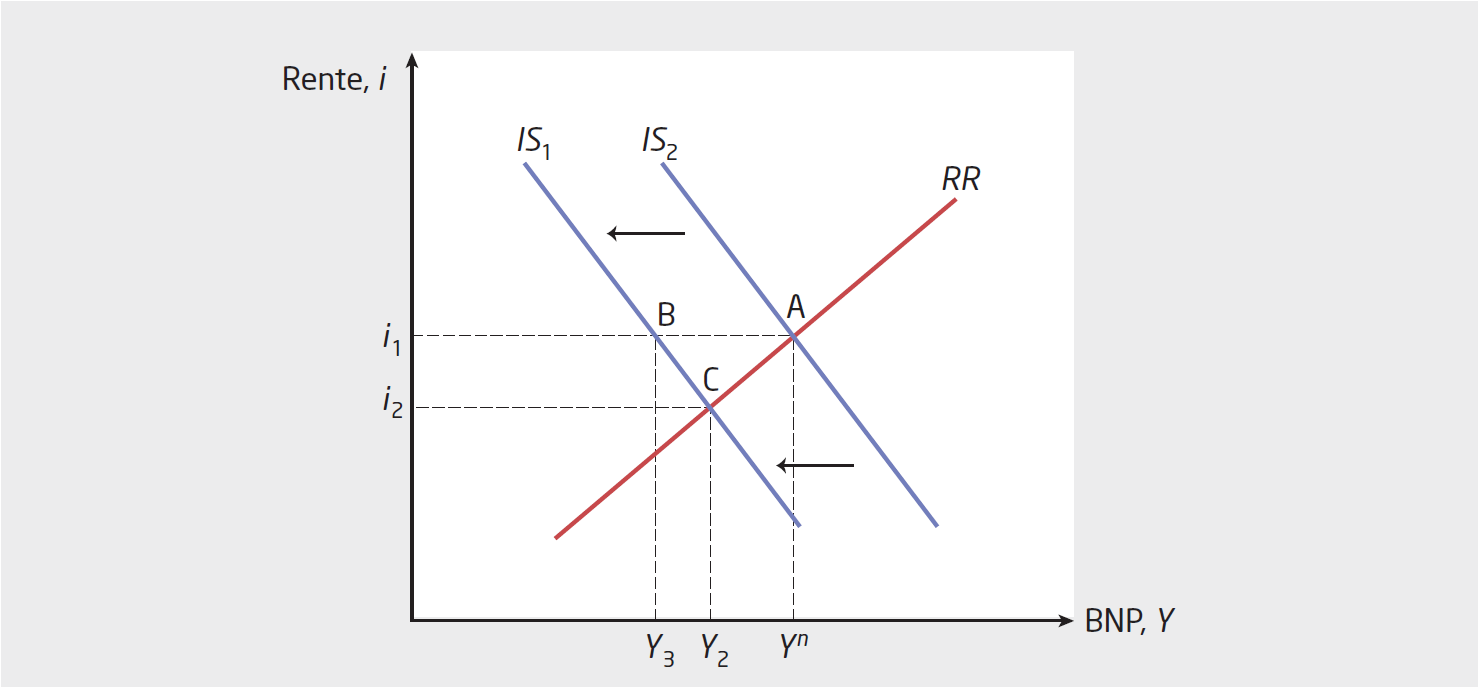 Figur 9.11 Kostnadssjokk: Sentralbanken må velge mellom økt inflasjon eller redusert BNP
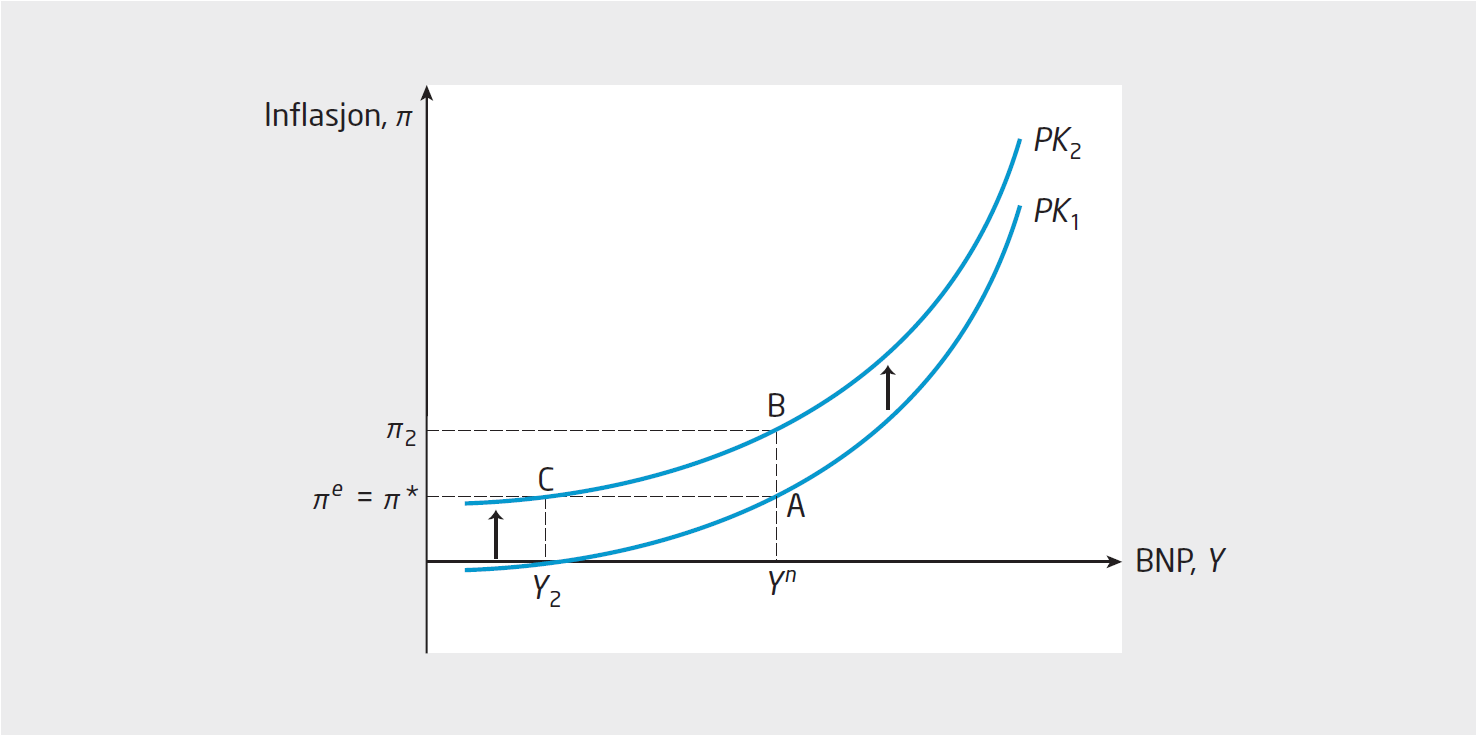 Figur 9.12 Kostnadssjokk gir lavere BNP og høyere rente
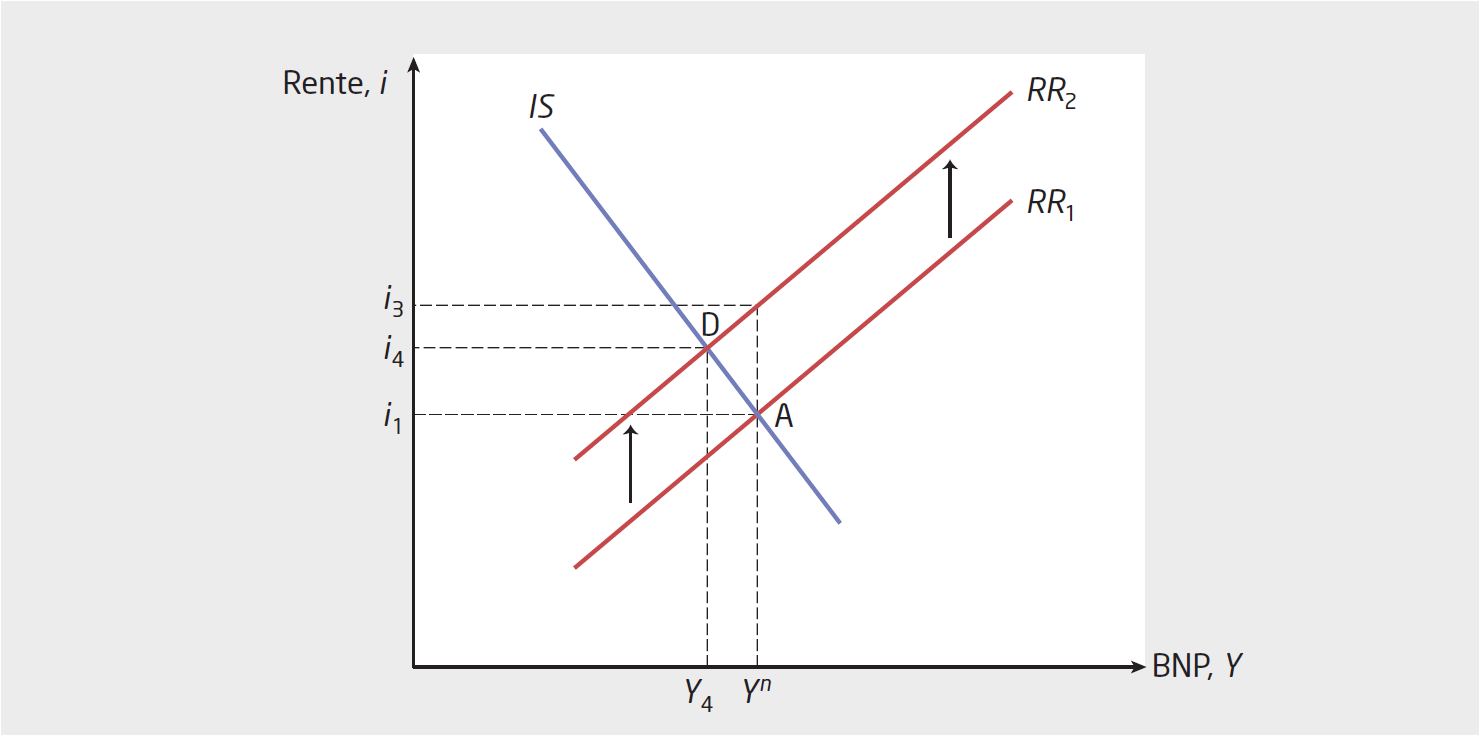 Figur 9.13 Kostnadssjokk: Økt rente demper økningen i inflasjonen
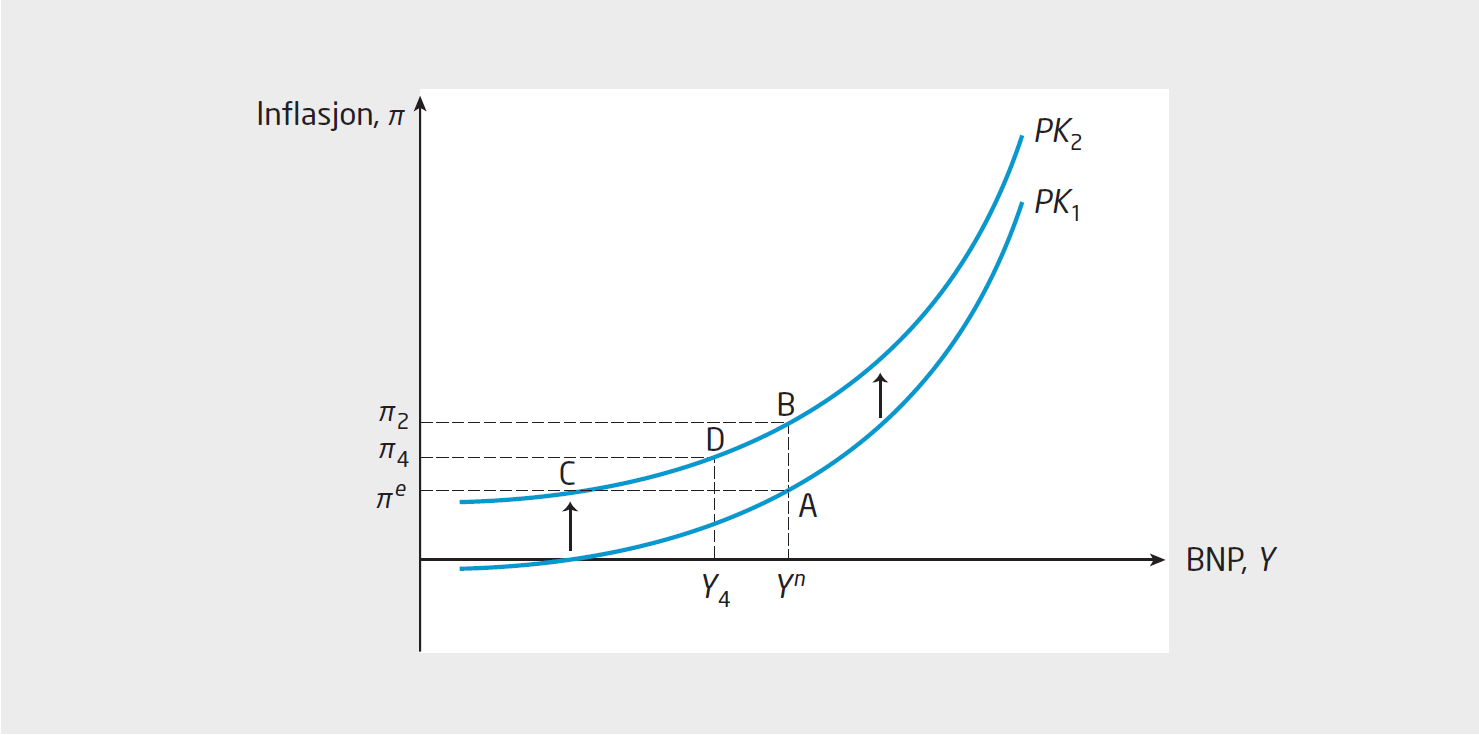 Figur 9.14 Økt potensielt BNP: RR- og PK-kurven skifter mot høyre
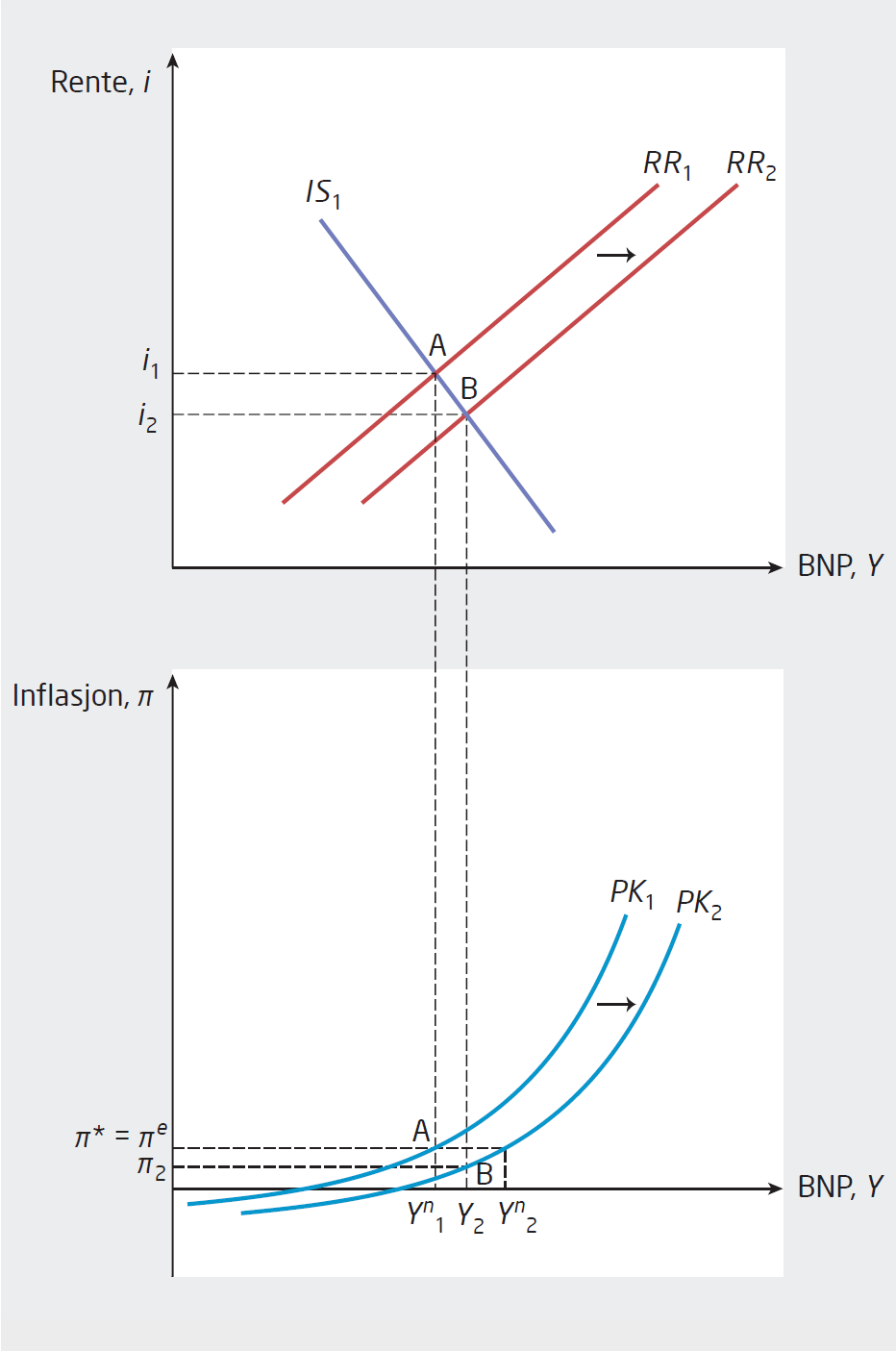 Figur 9.15 Økt potensielt BNP der vi antar at også IS-kurven skifter mot høyre
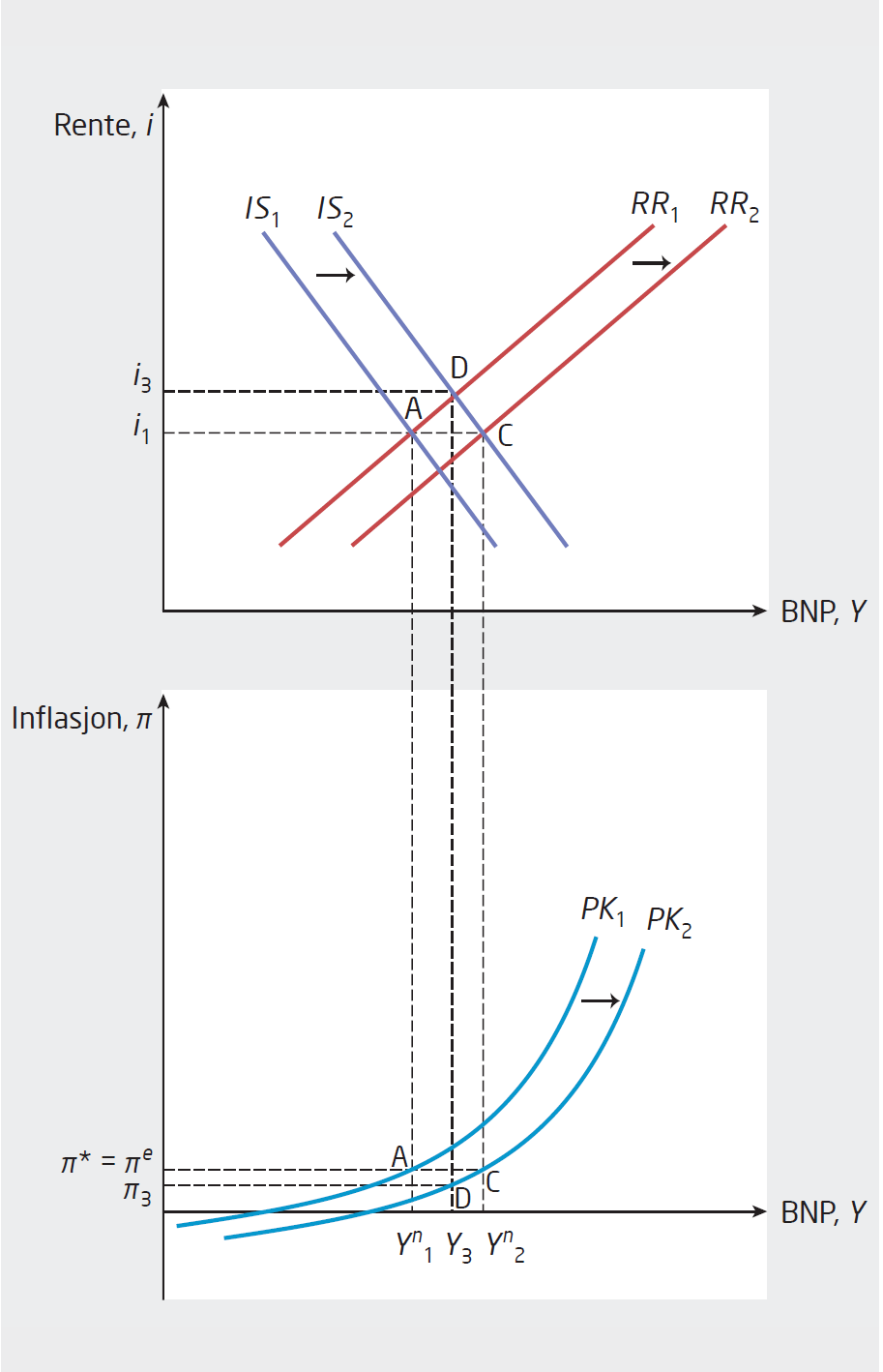 Kapittel 10

Pengepolitikk etter finanskrisen 2008–2009
Figur 10.1 Skuffende økonomisk utvikling etter finanskrisen
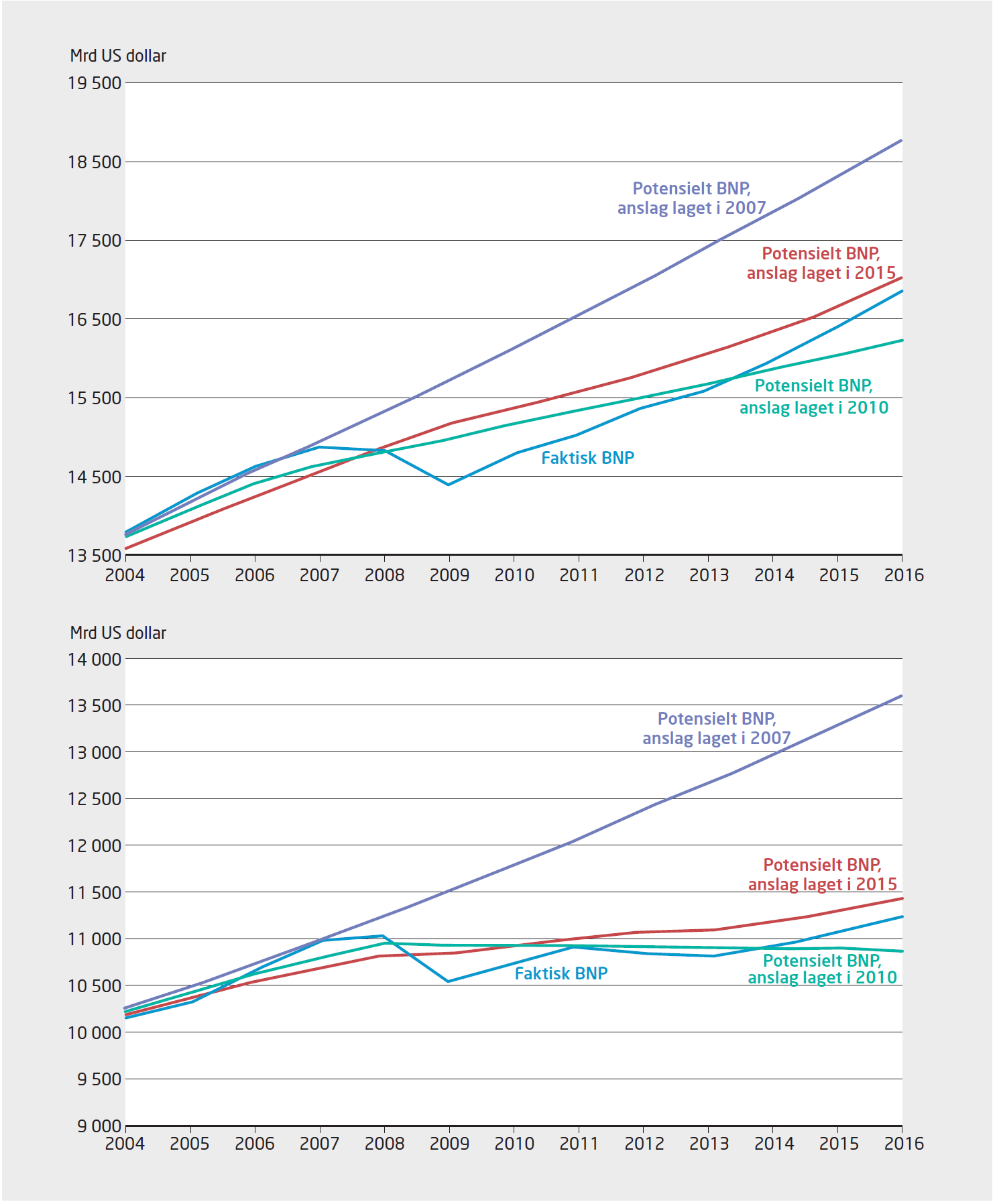 Figur 10.2 Sentralbankers styringsrente i utvalgte land
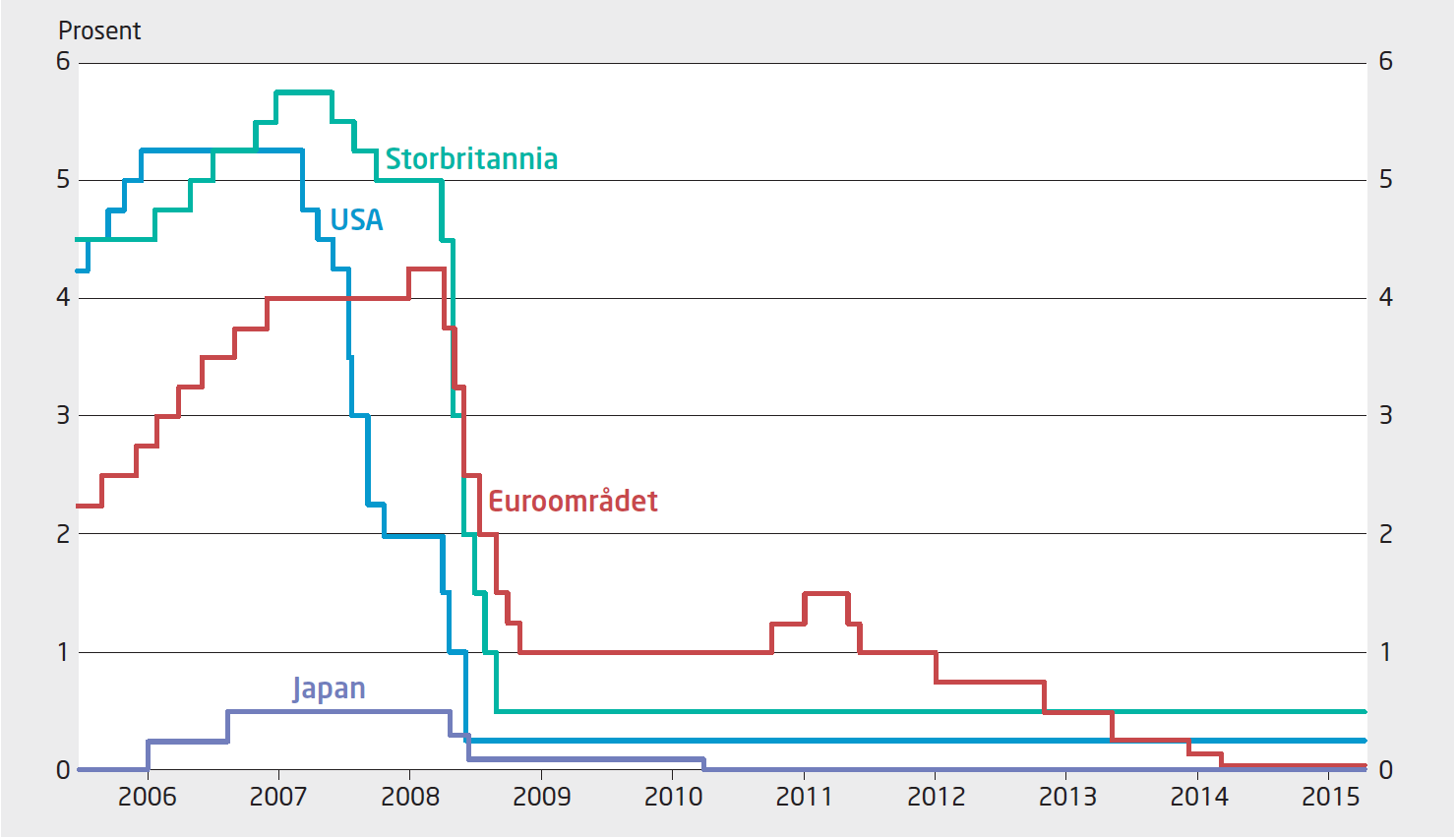 Figur 10.3 IS-kurven og den nøytrale realrenten
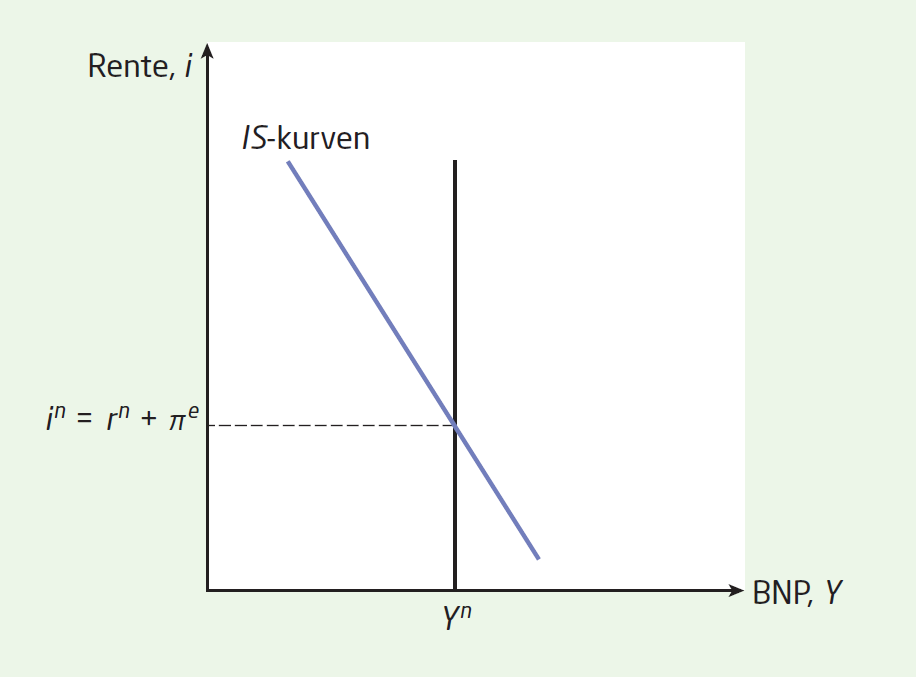 Figur 10.4 Nullgrensen binder rentesettingen (likviditetsfellen)
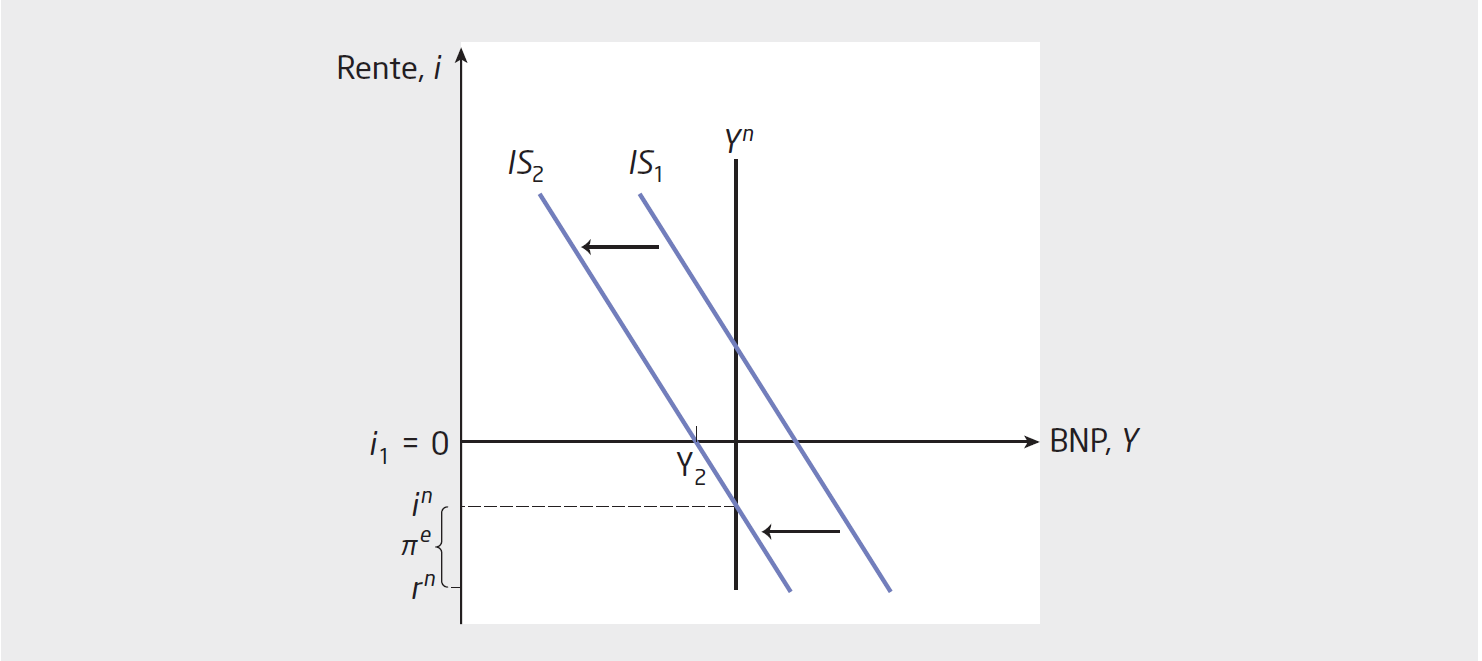 Figur 10.5 Finansiell friksjon gir høyere lånerente og redusert BNP
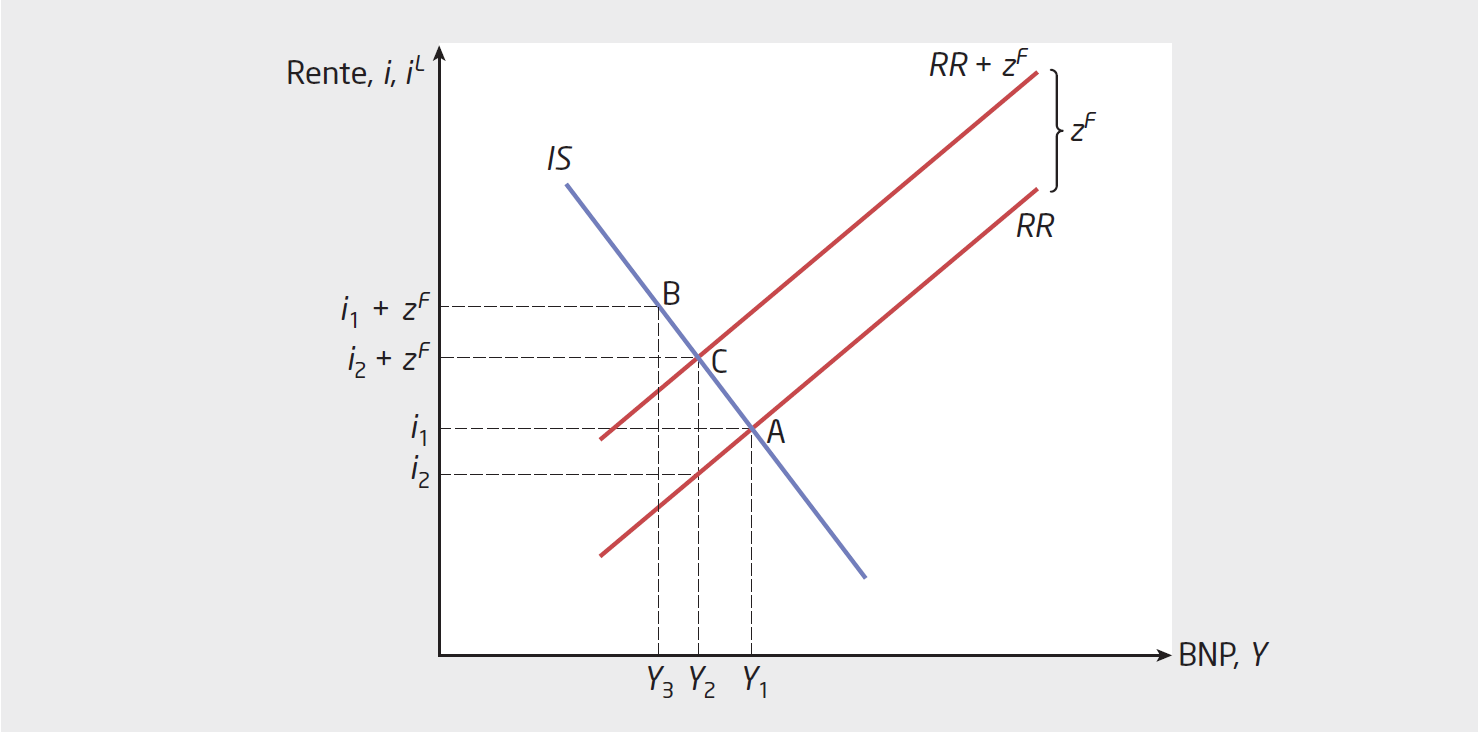 Figur 10.6 Inflasjonen og BNP-gapet i referansebanen
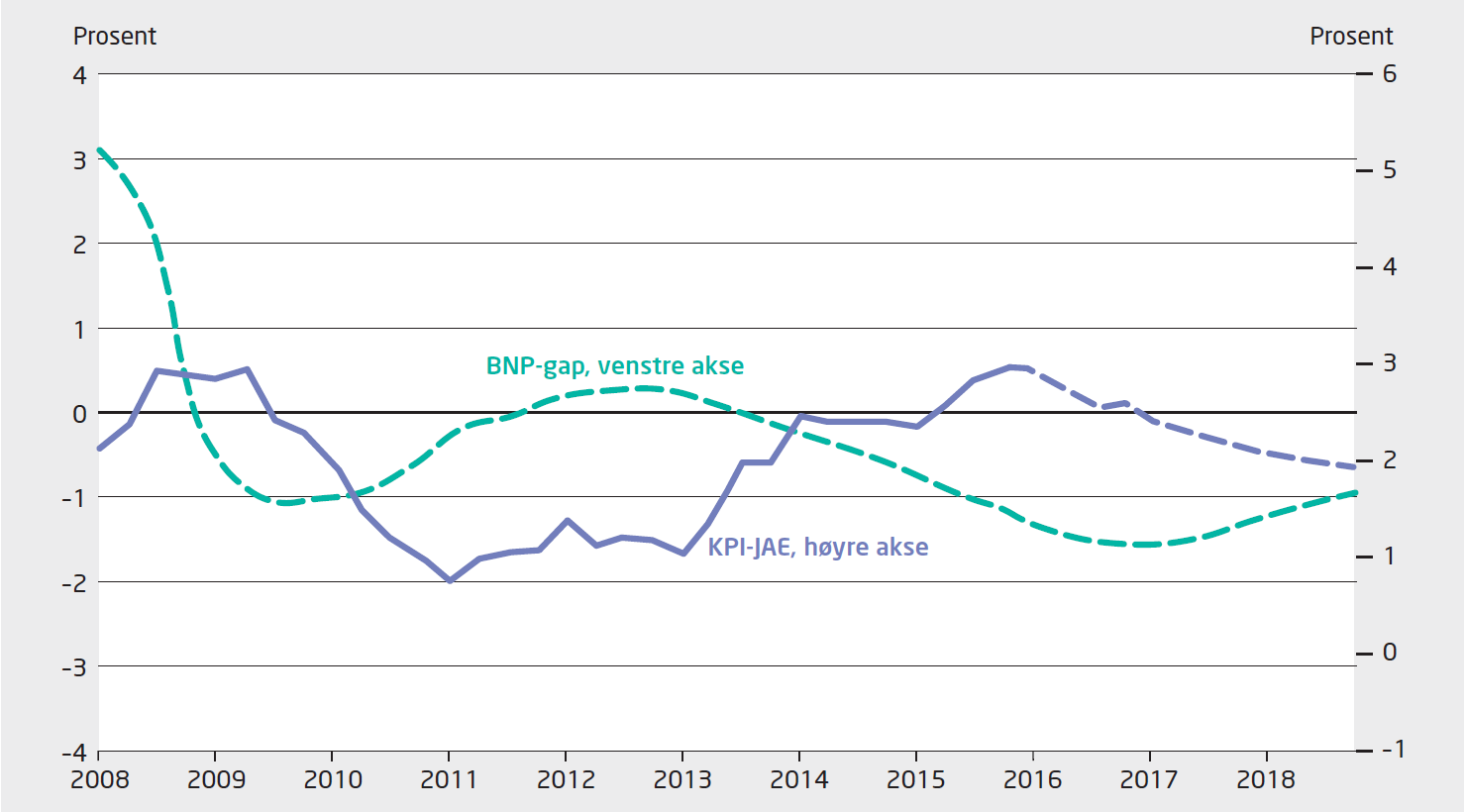 Figur 10.7 Styringsrenten i referansebanen og i en alternativ bane
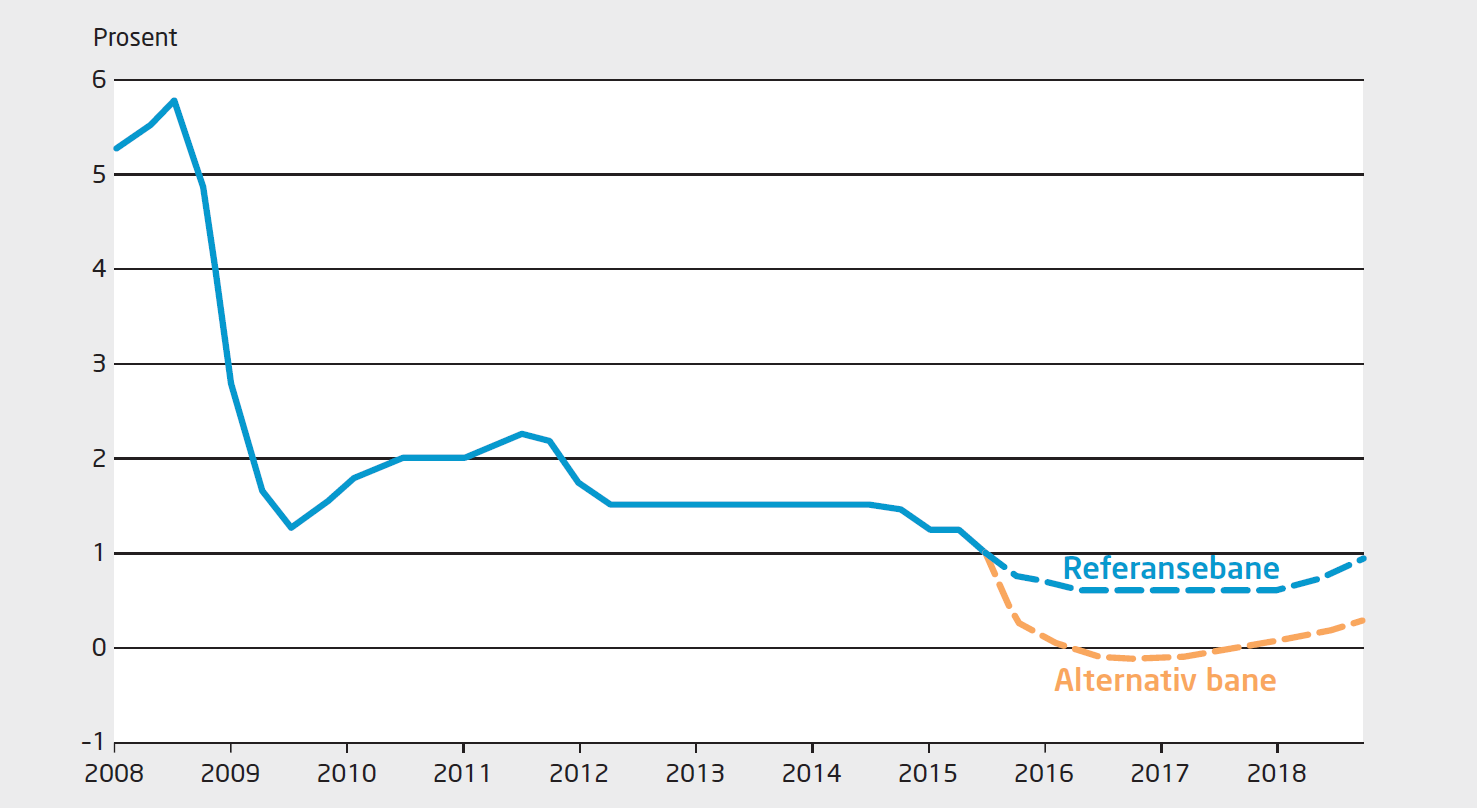 Kapittel 11

Penger og inflasjon
Figur 11.1 Pengemengden (M3) fordelt på finansobjekter
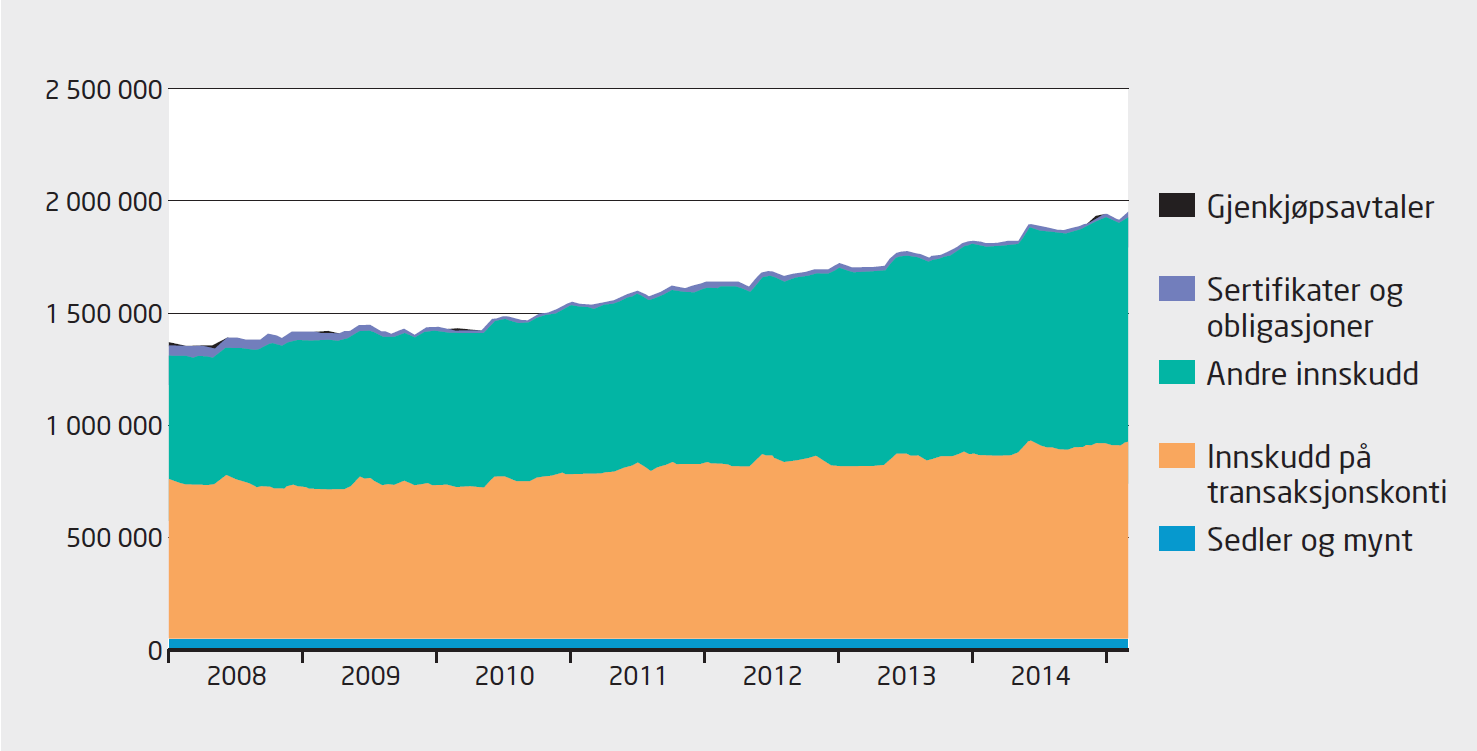 Figur 11.2 Inflasjon og vekst i pengemengden i ulike land, gjennomsnittlig årlig prosentvis vekst
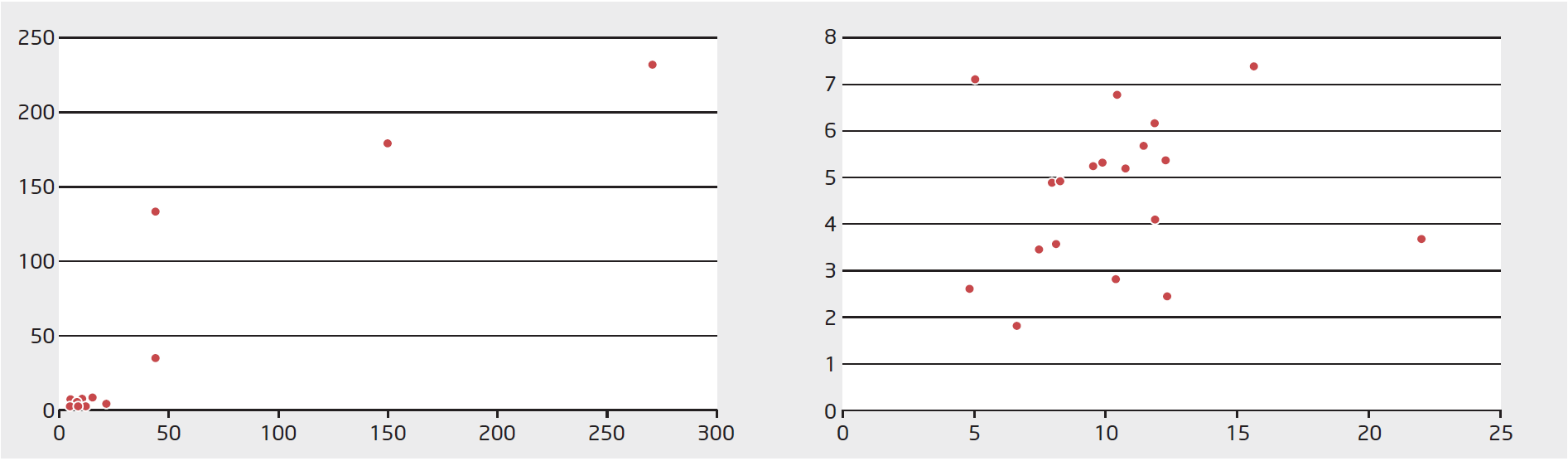 Kapittel 12

Finanspolitikk
Figur 12.1 Positivt etterspørselssjokk: mindre renteheving ved kontraktiv finanspolitikk
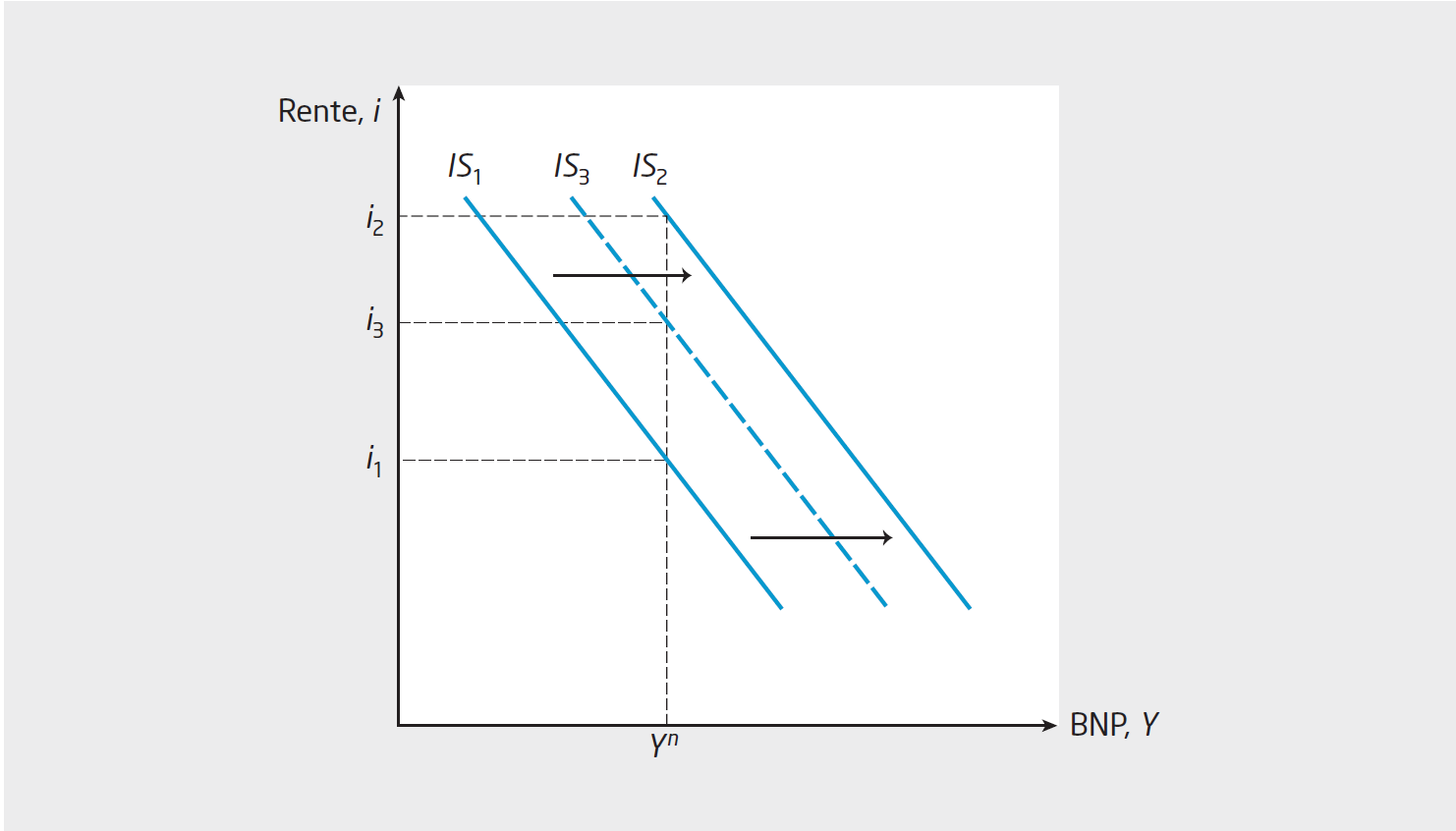 Figur 12.2 Ekspansiv finanspolitikk når nullgrensen binder rentesettingen
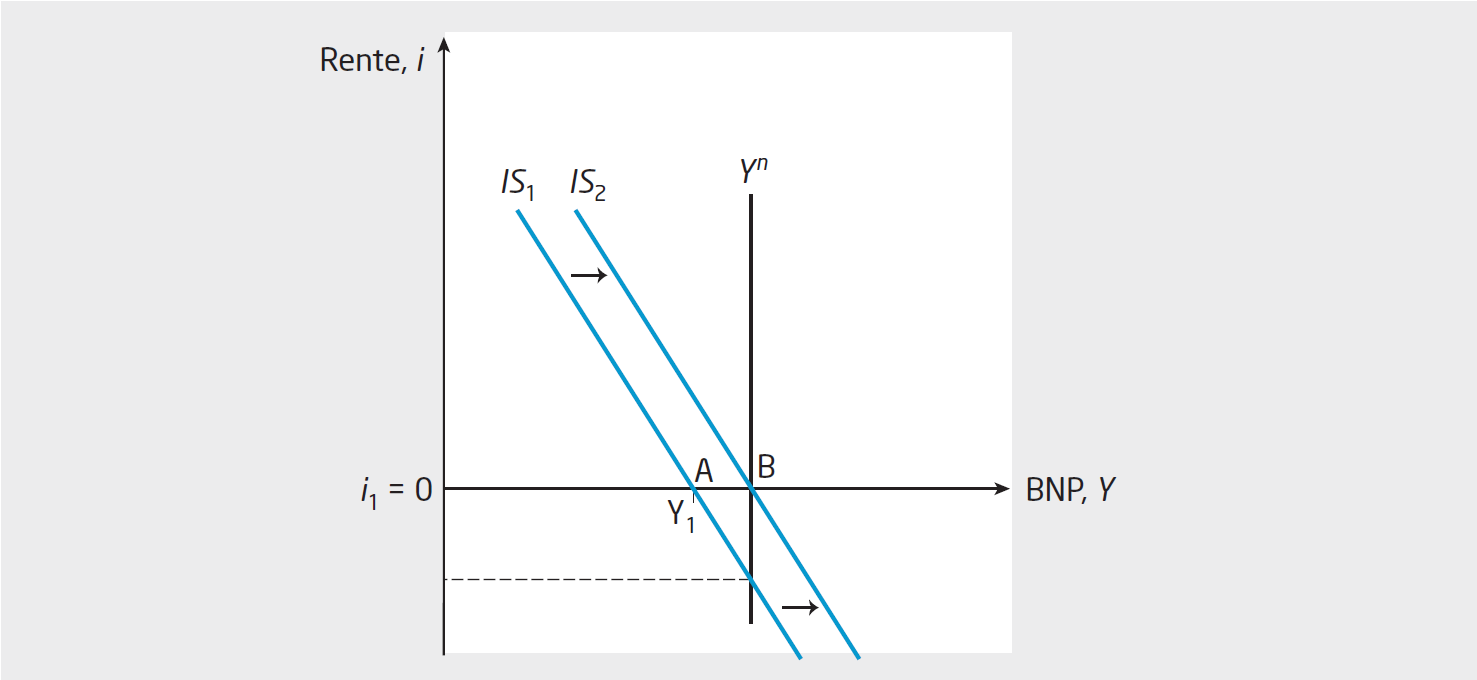 Figur 12.3 Petroleumsinntekter og fondsavkasting
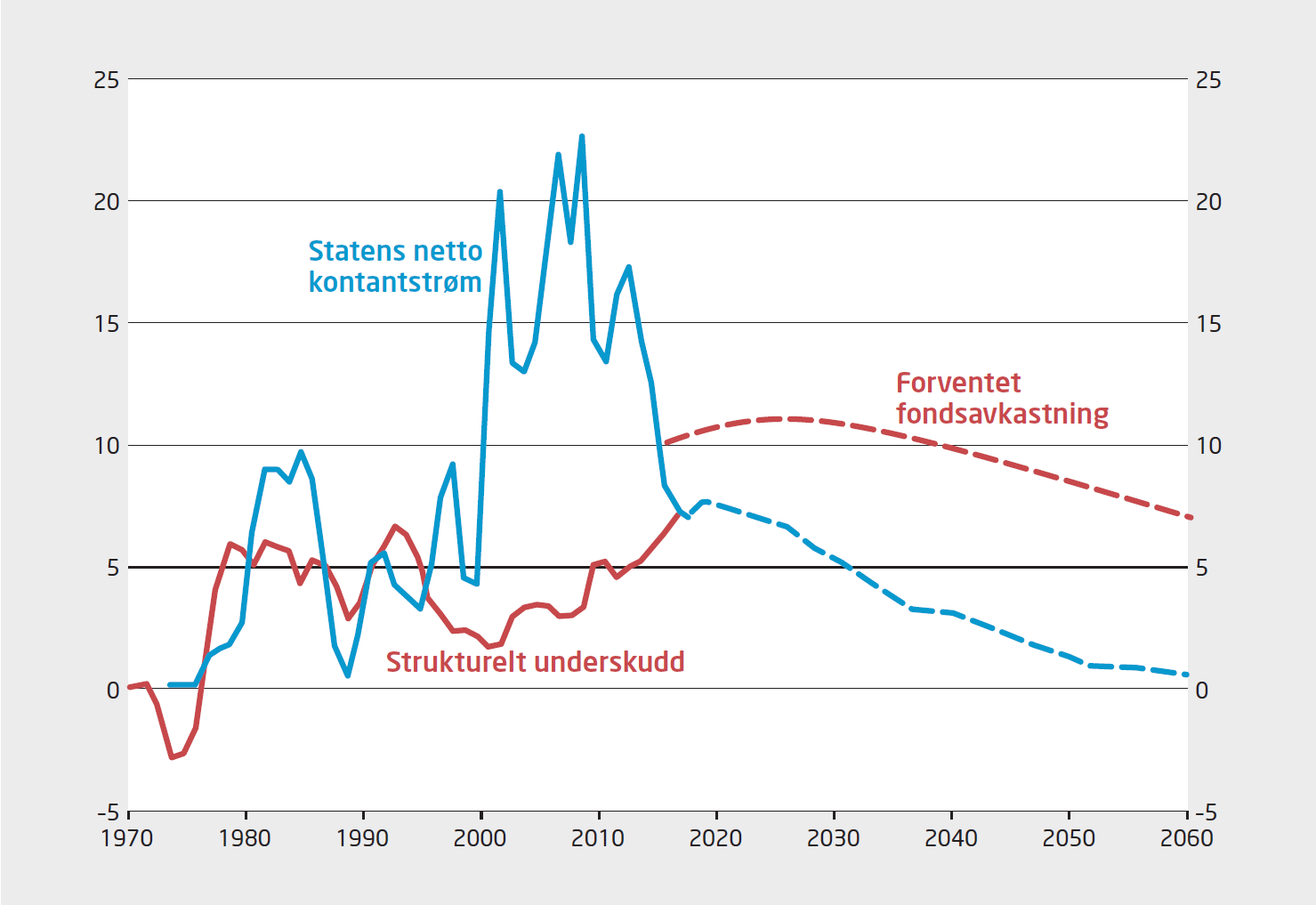 Figur 12.4 Oljekorrigert og strukturell, oljekorrigert budsjettbalanse
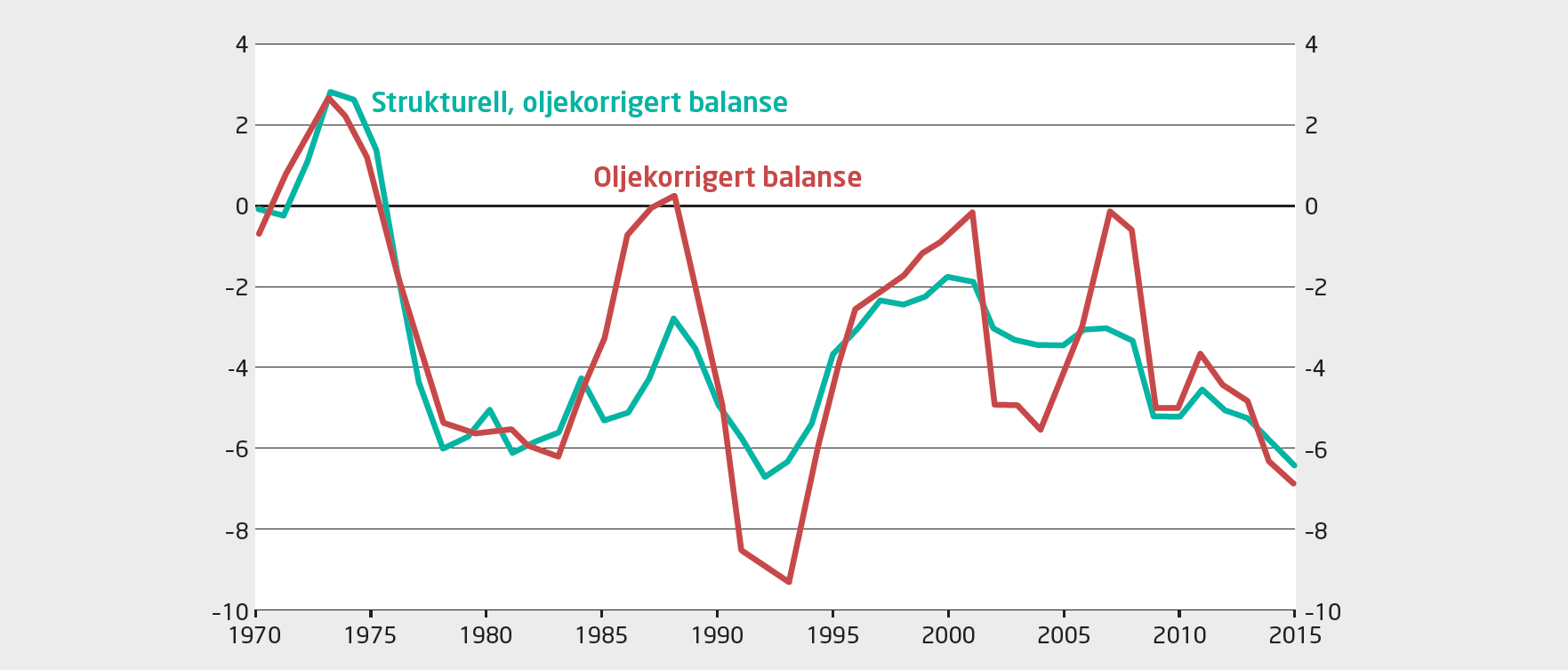